Муниципальное бюджетное дошкольное образовательное учреждение   
                             «Детский сад №5 «Солнышко»
Лето - жаркая пора,
Светит солнышко с утра,
Даже если дождь пойдёт –
Вокруг сияет всё, поёт.
г. Красный Сулин
2019 г.
Подготовила: 
Кирюшина И.В.
Летнюю работу с детьми в детском саду принято называть оздоровительной, она имеет свою специфику. 
         Важно использовать благоприятные для укрепления здоровья детей  условия  летнего  времени  и добиться,  чтобы ребёнок окреп, поправился и закалился, научился  понимать  и  полюбить  удивительный, прекрасный мир  растений и животных. 

                    Летняя оздоровительная работа  
      осуществлялась в МБДОУ  д/ с  №5 «Солнышко»  
               согласно плану летней –оздоровительной 
                        работы  с  03.06.  по 30.08.2019г.
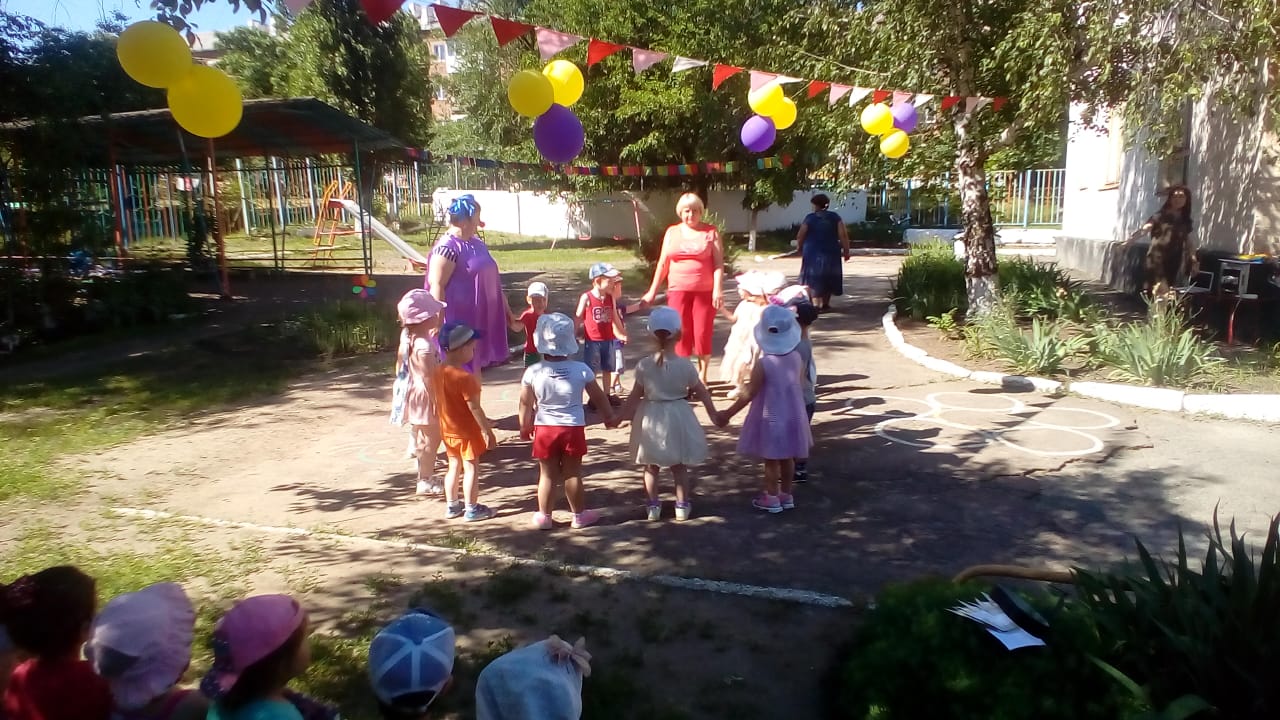 День защиты детей
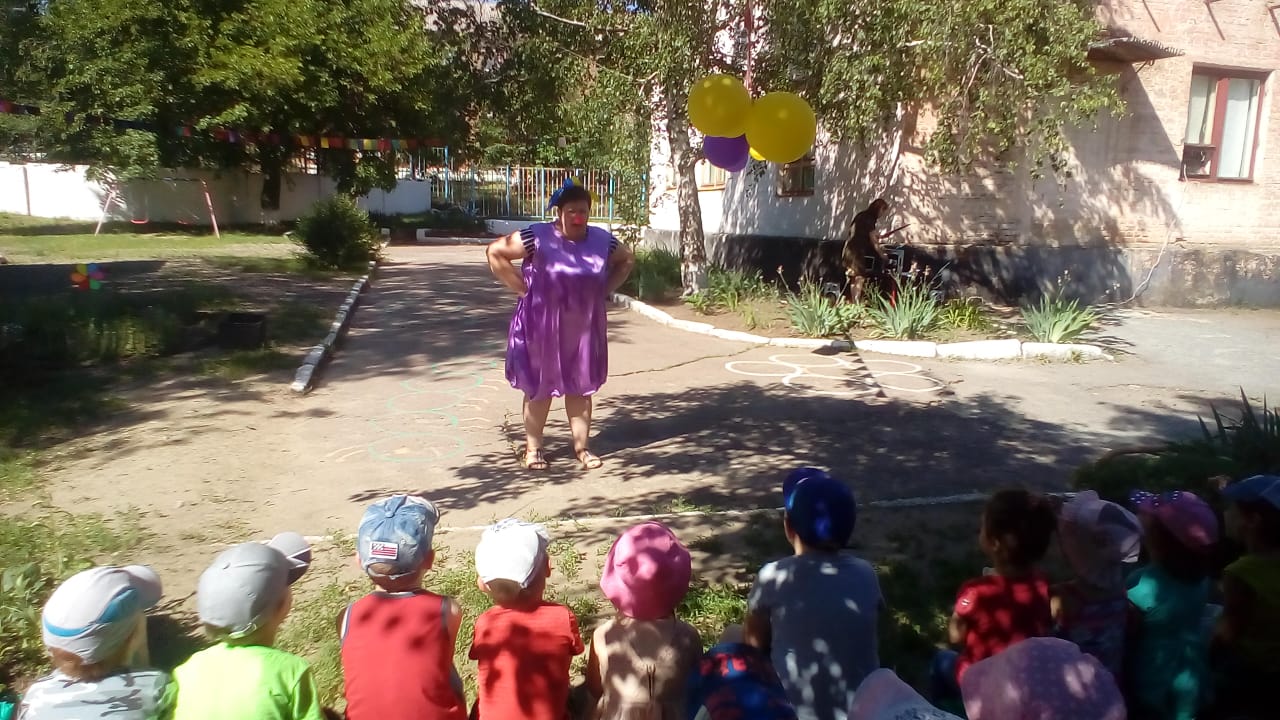 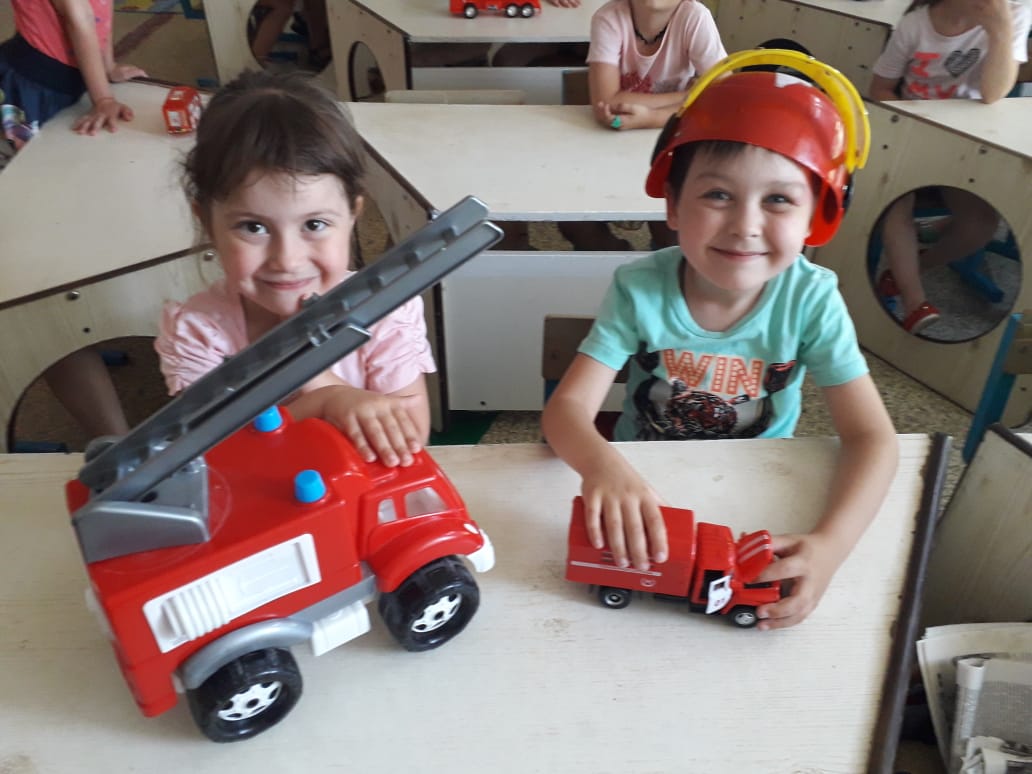 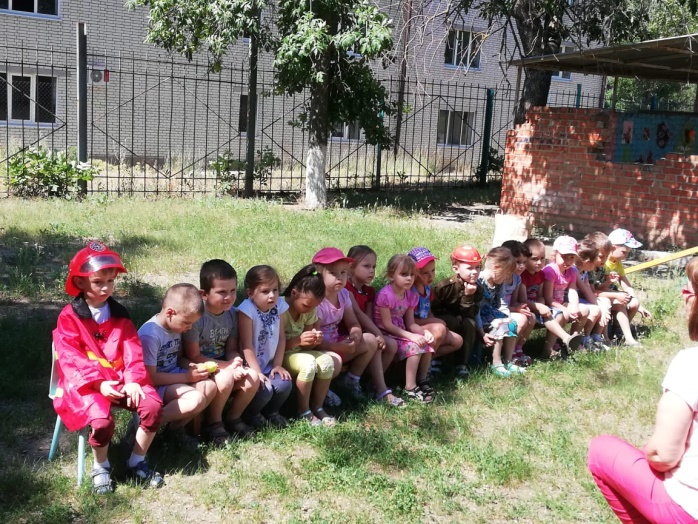 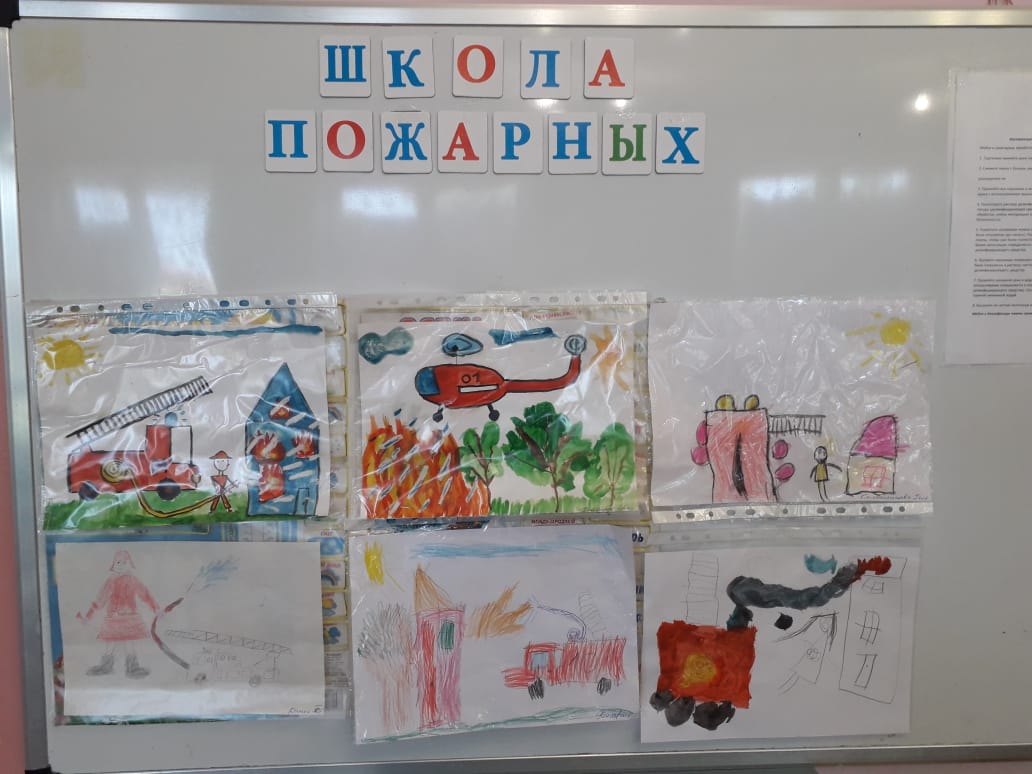 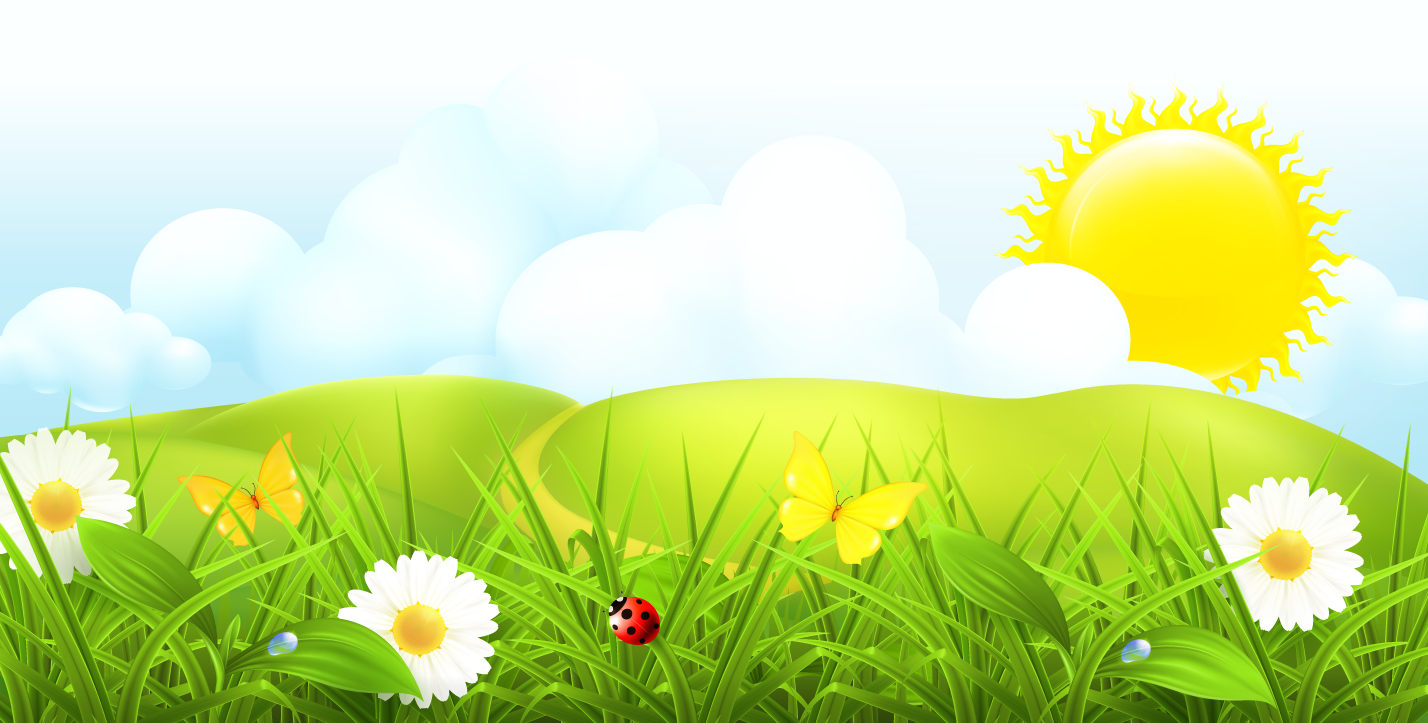 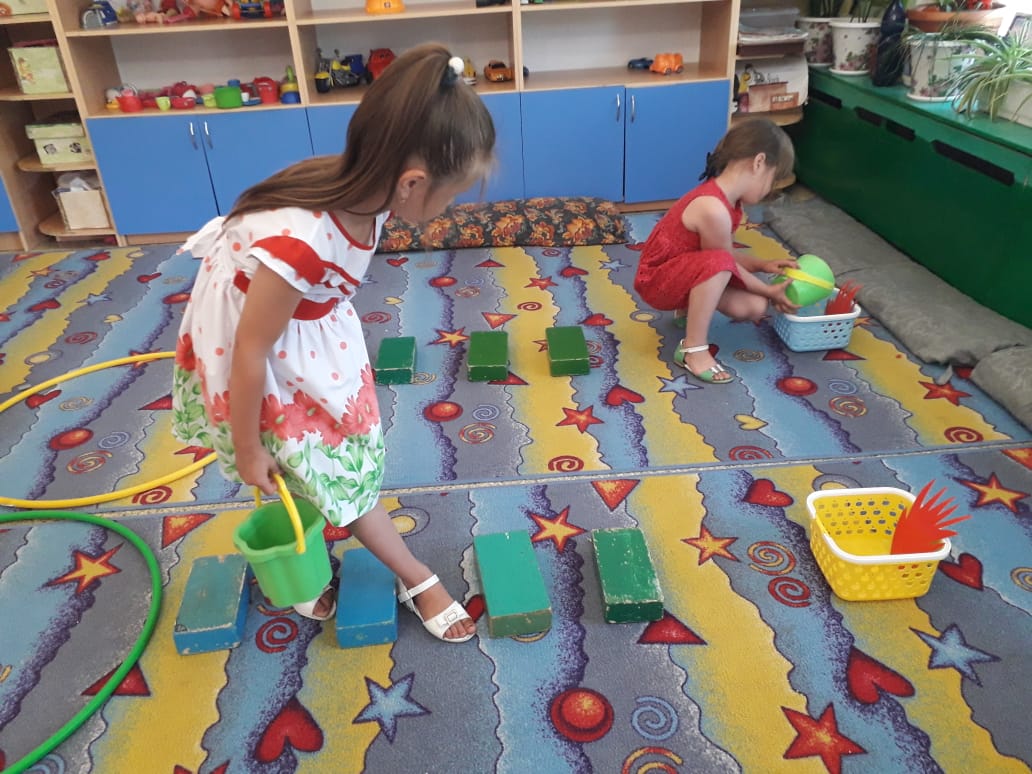 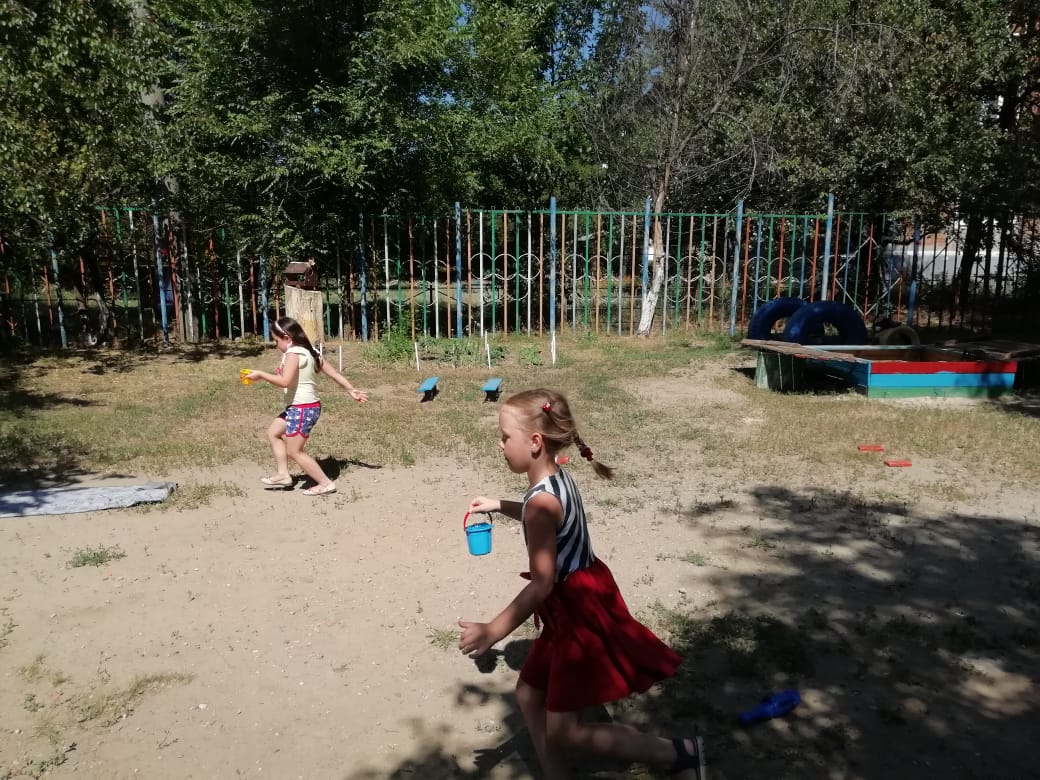 Соревнования «Пожарный - герой, он с огнем вступает в бой»
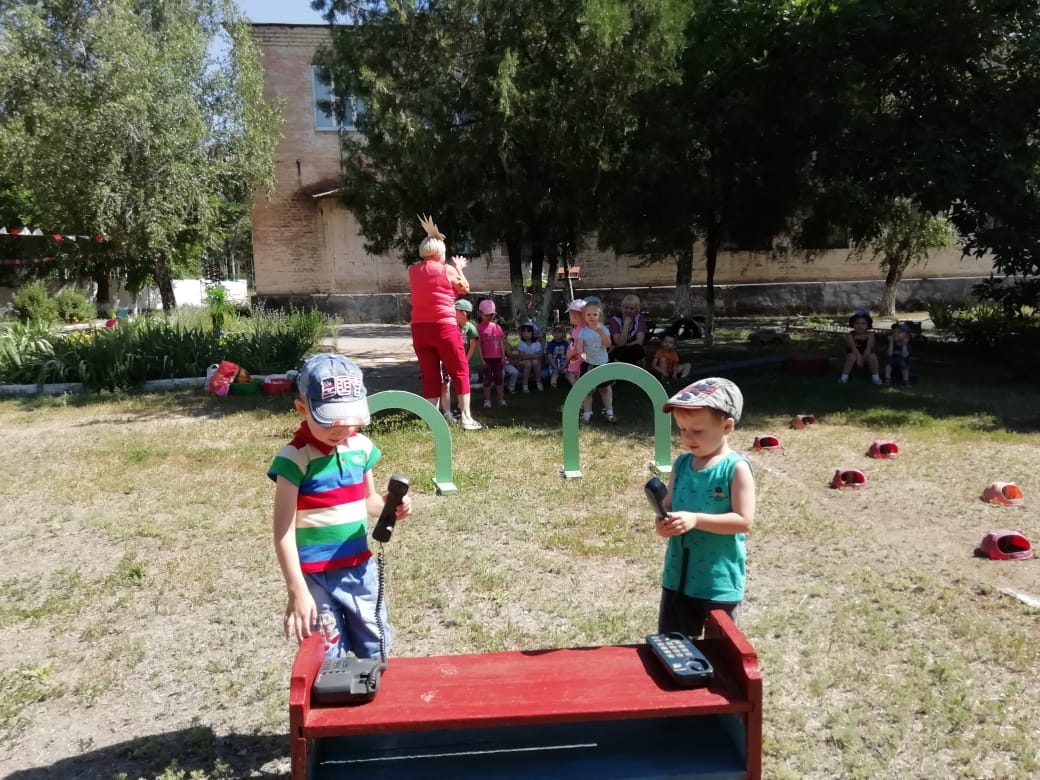 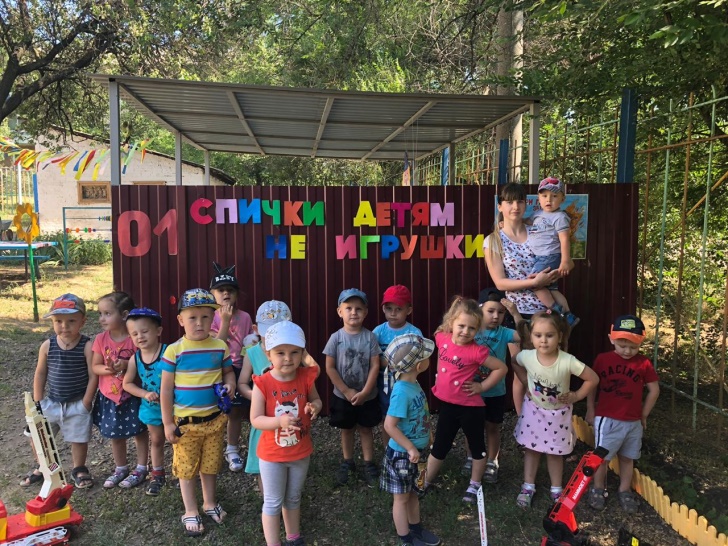 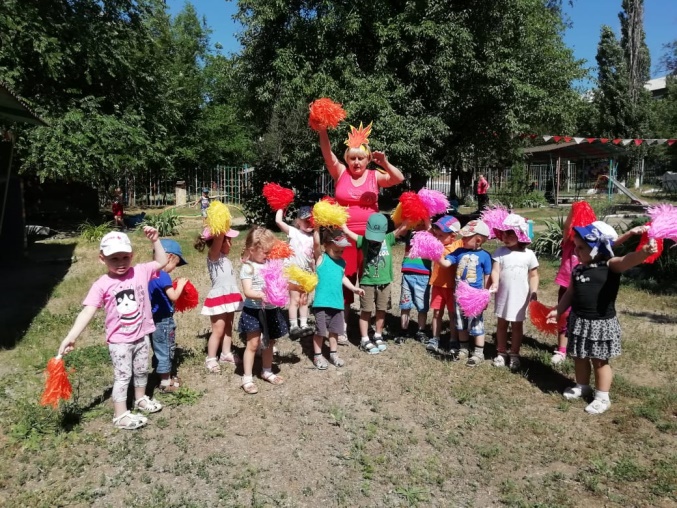 ПОДЗАГОЛОВОК СЛАЙДА
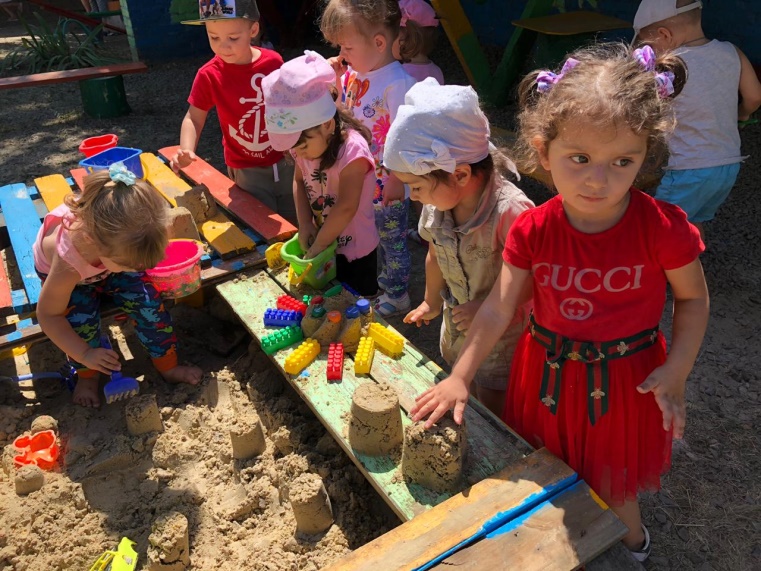 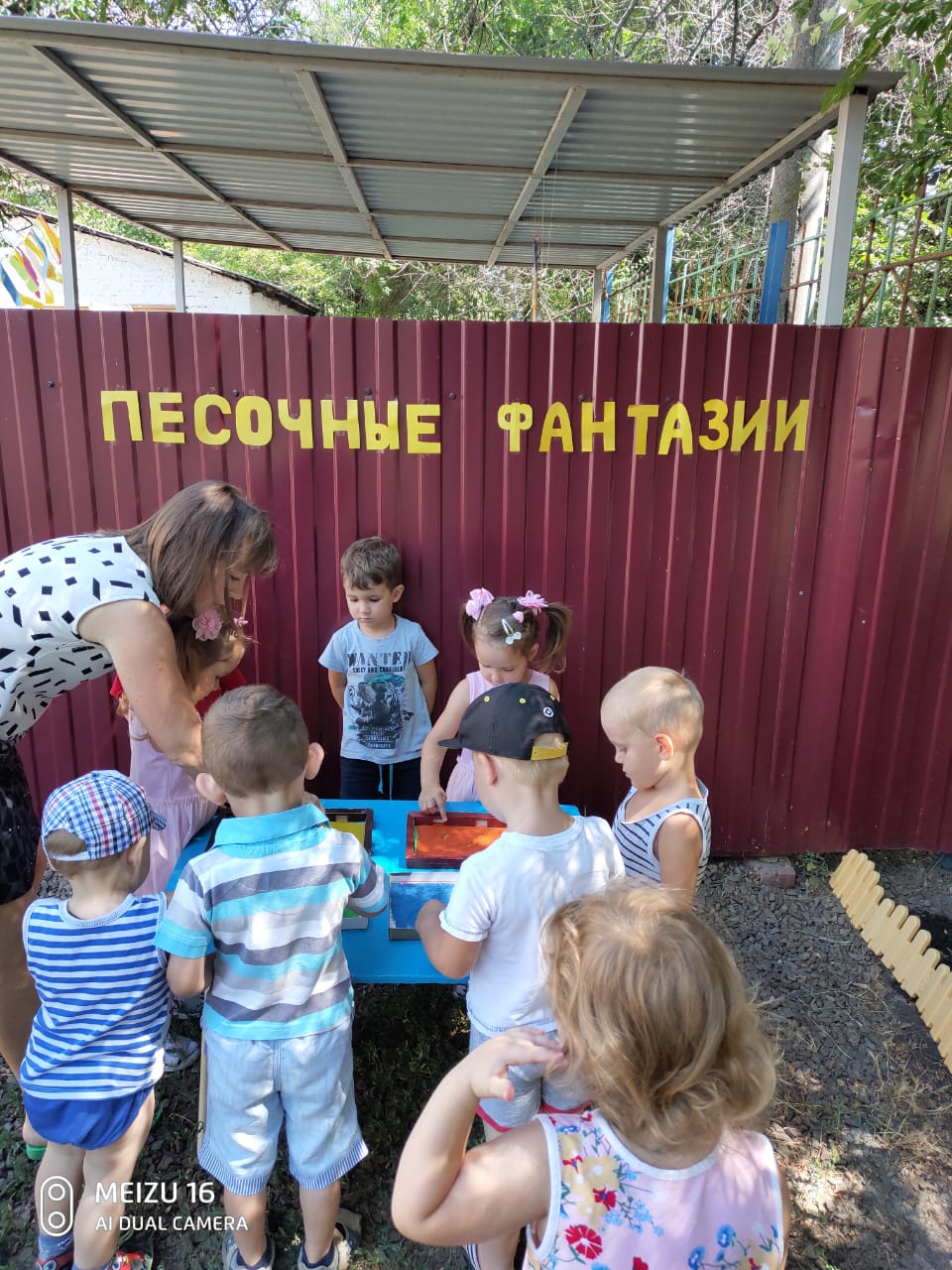 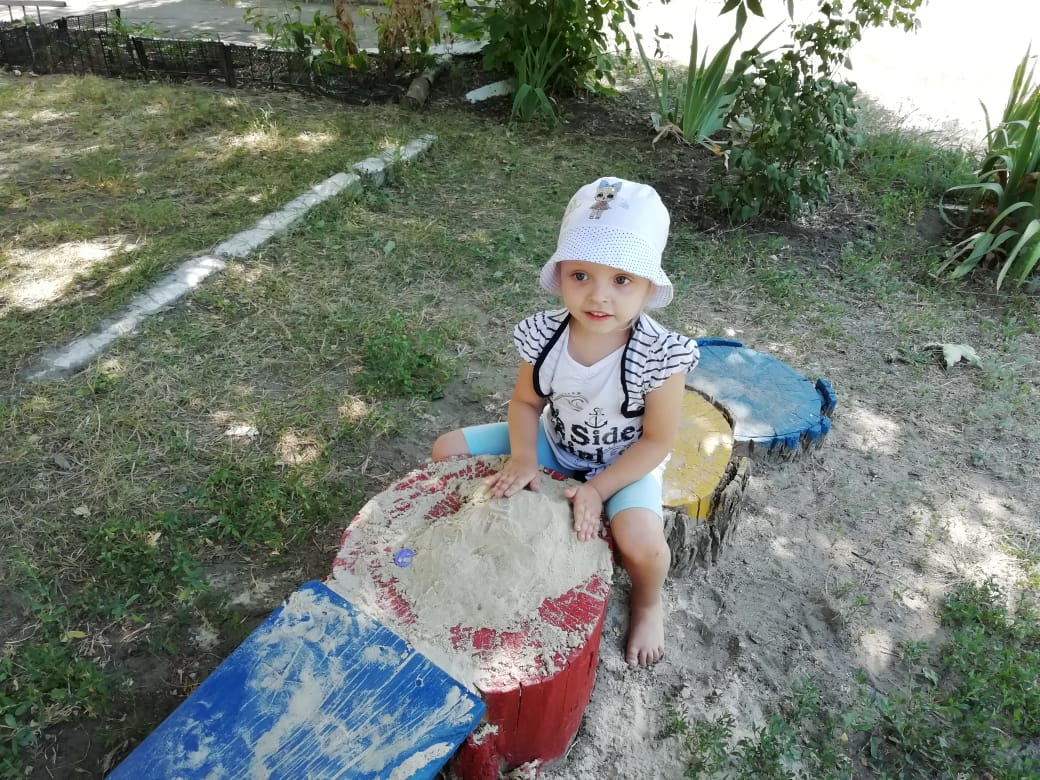 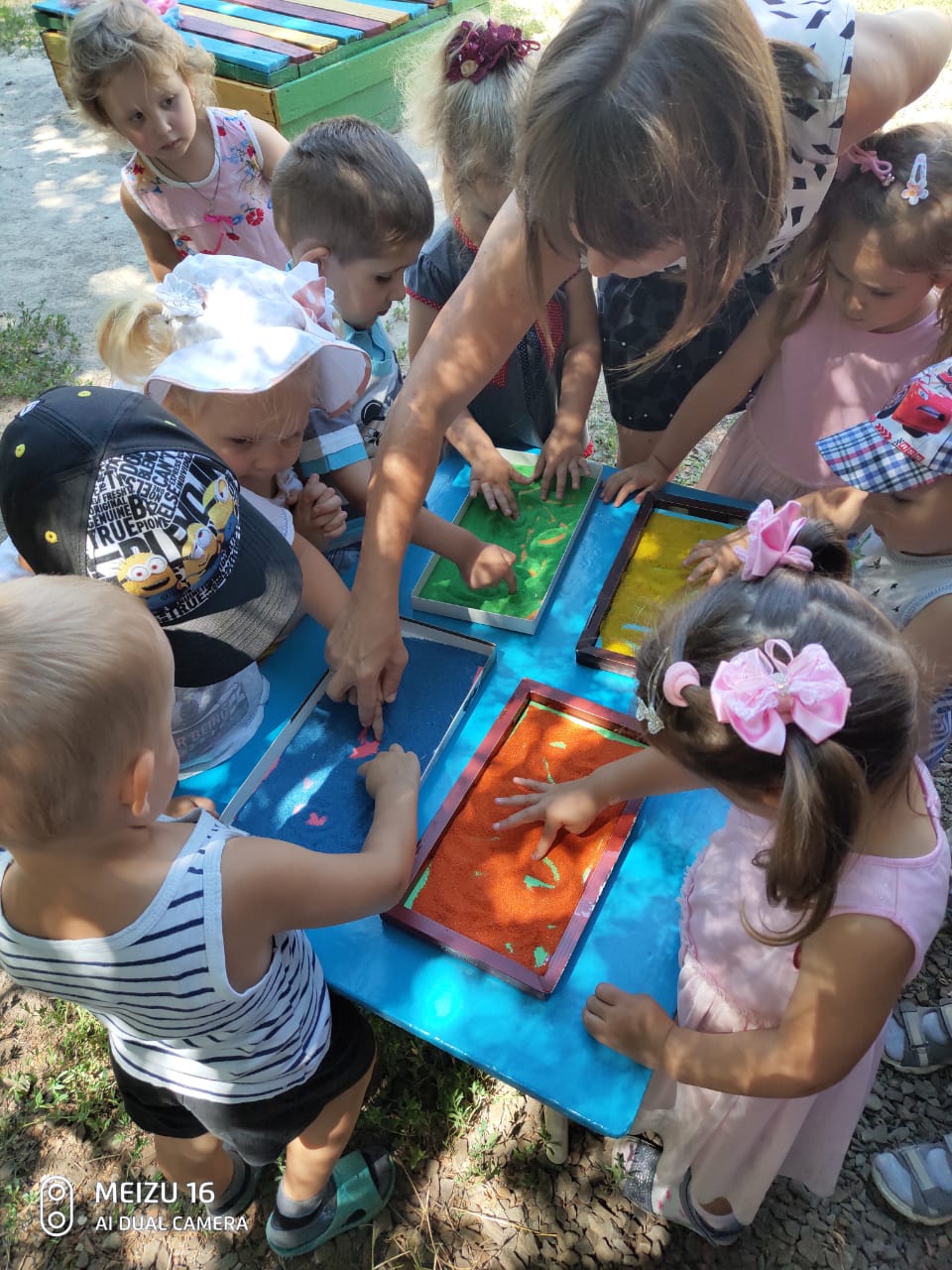 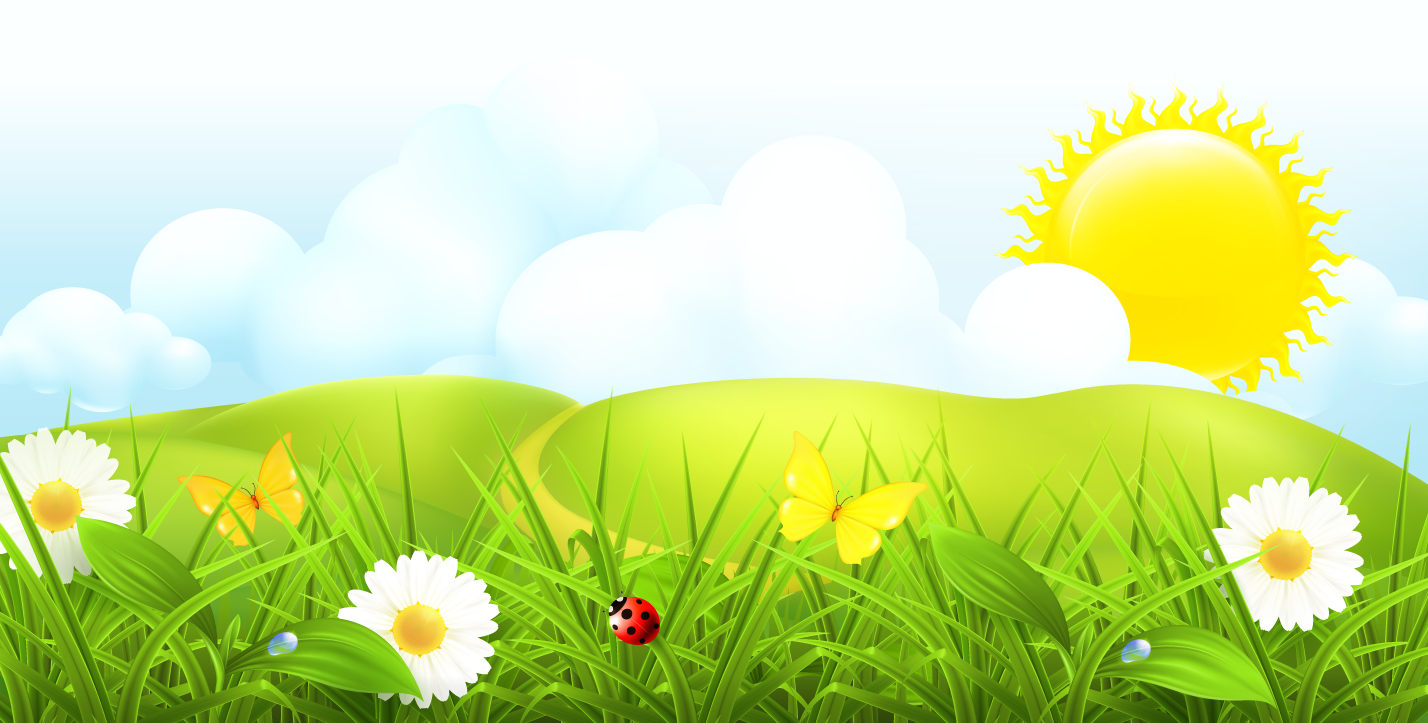 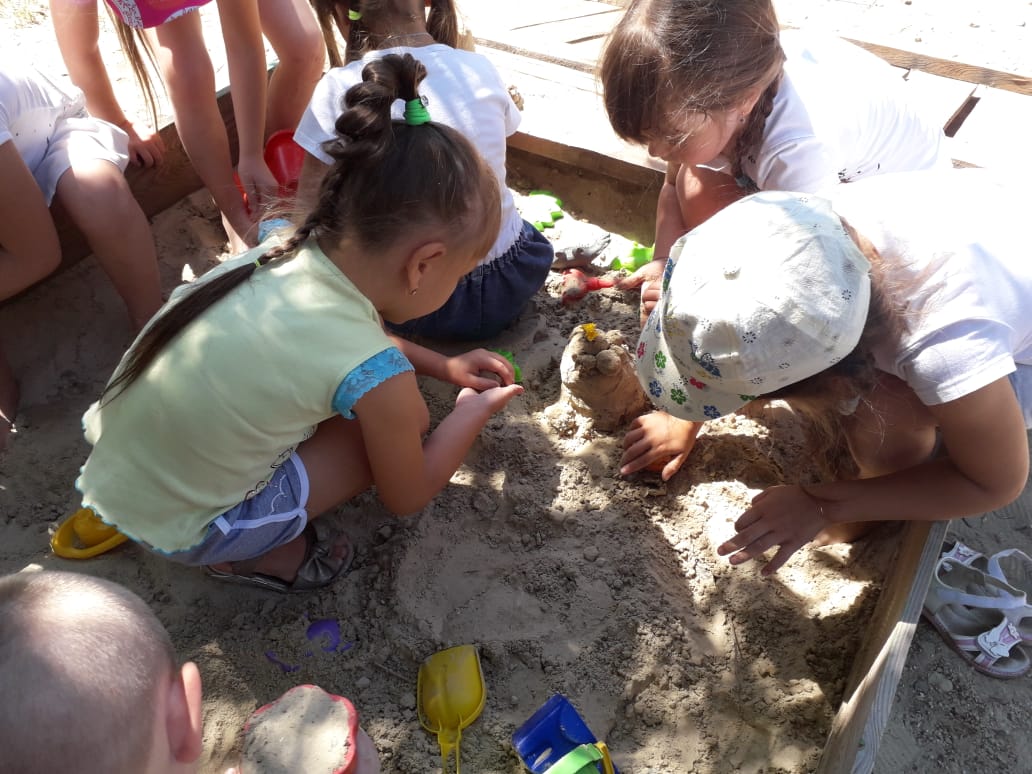 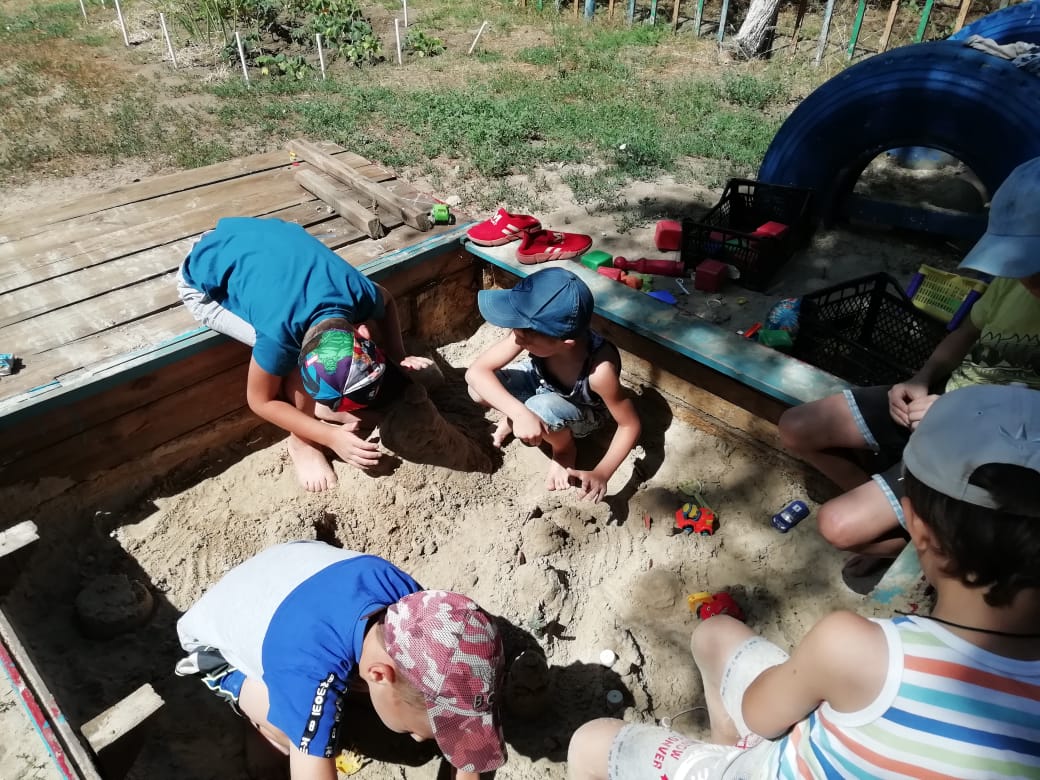 Выставка «Песочные фантазии»
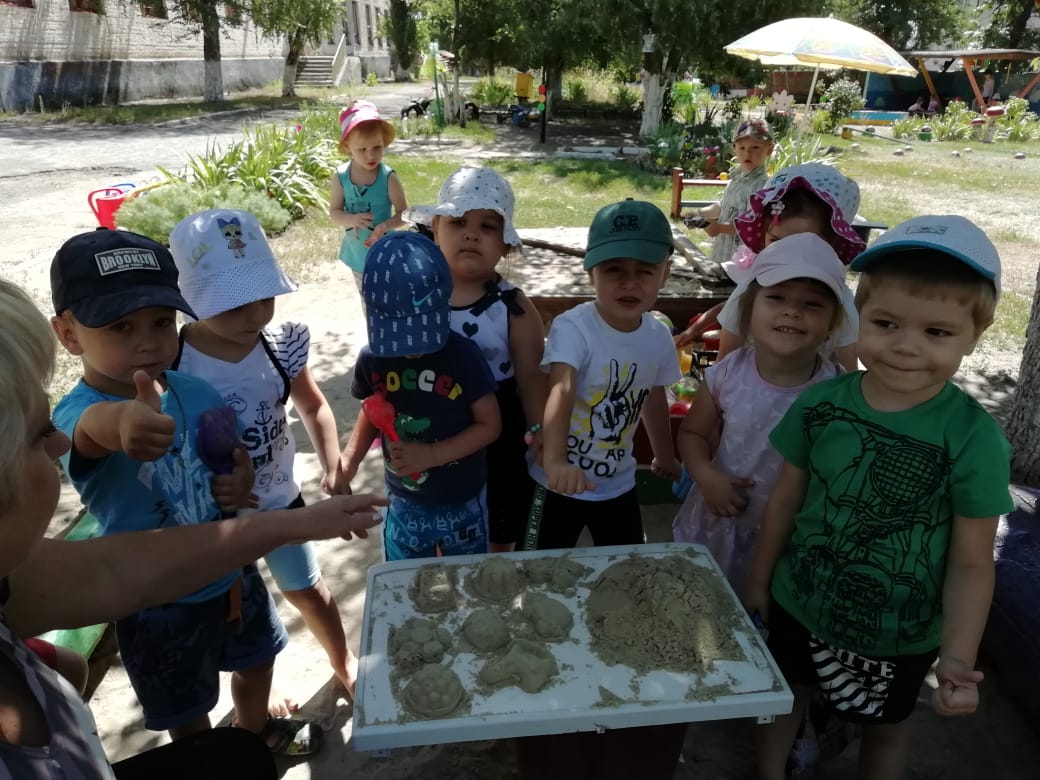 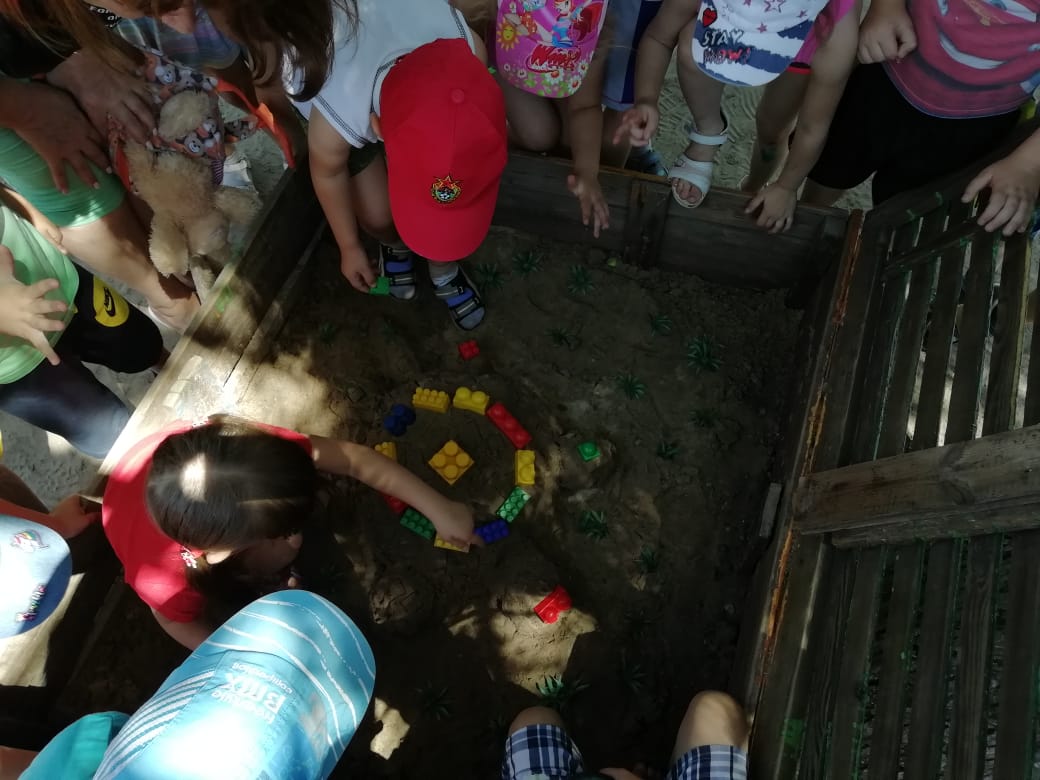 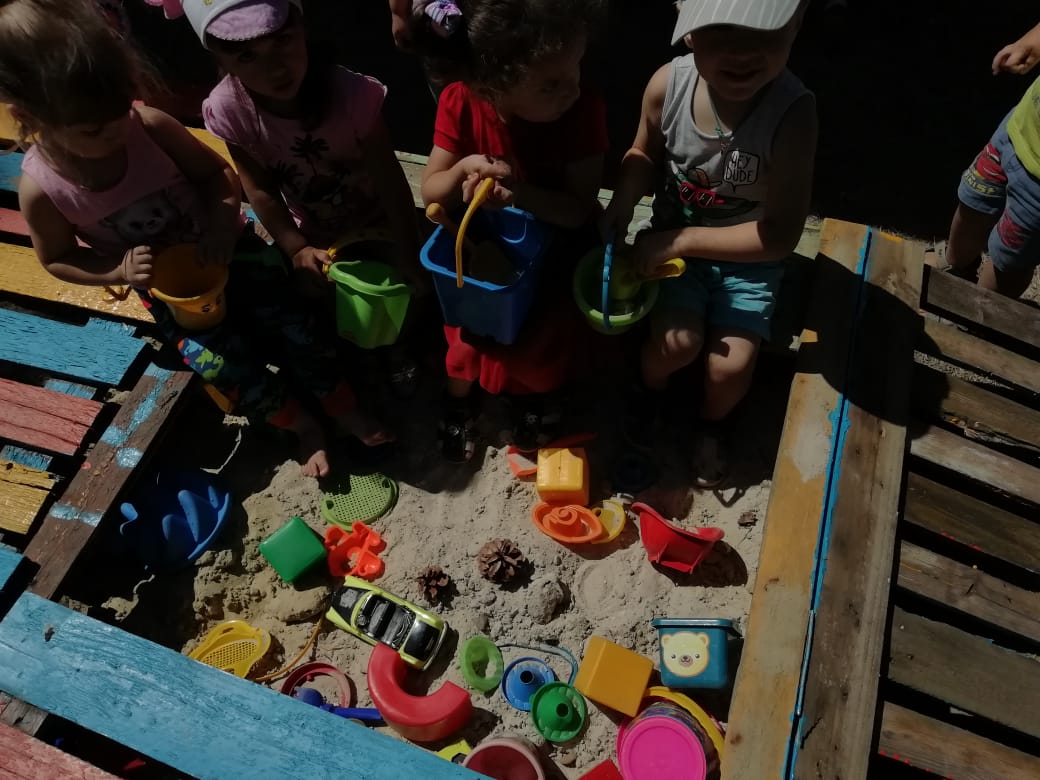 Праздник с родителями
 «День семьи»
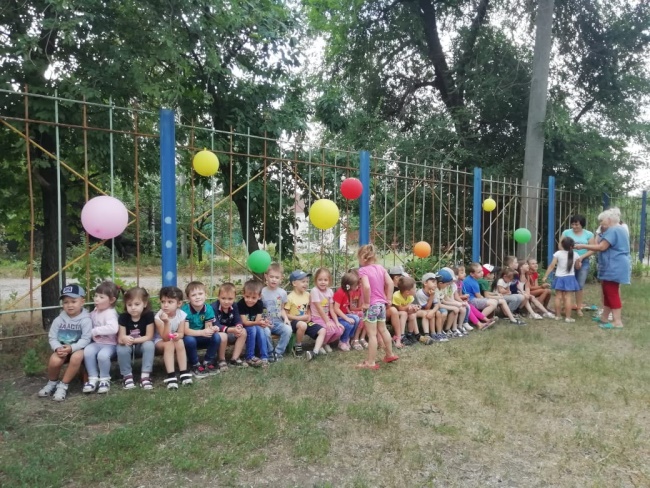 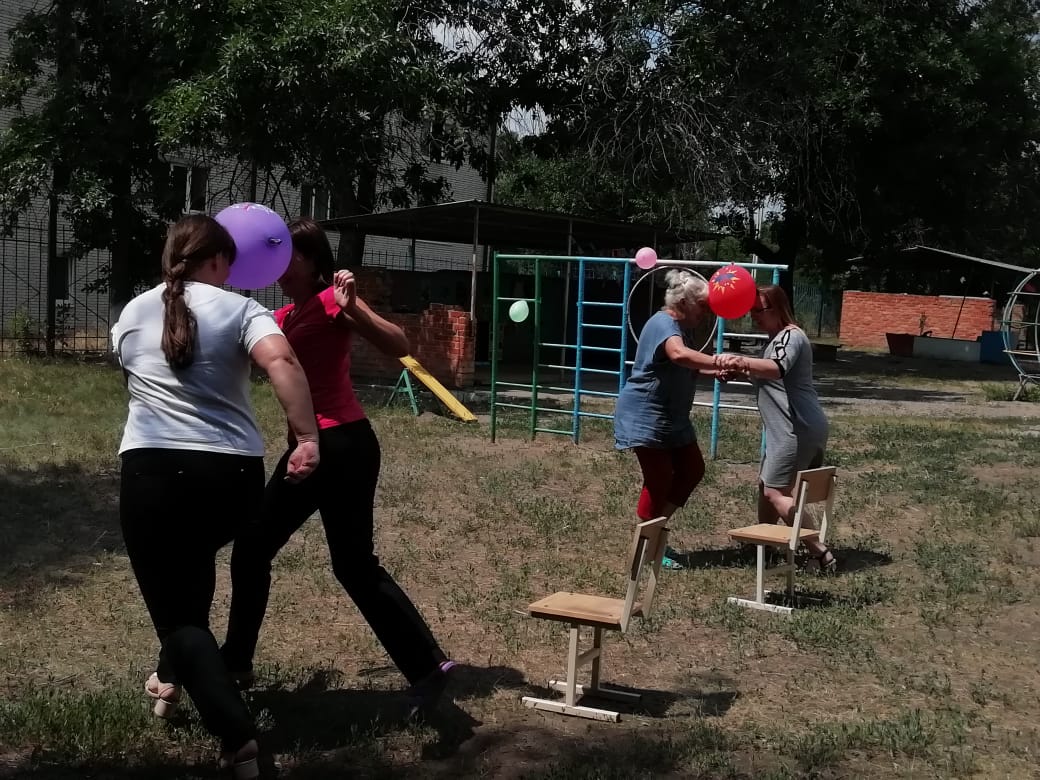 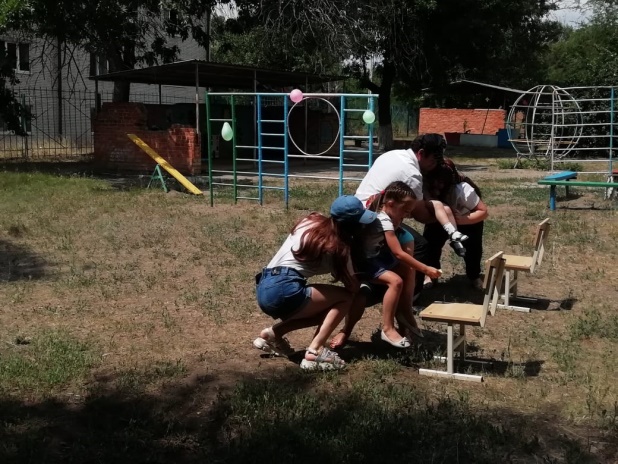 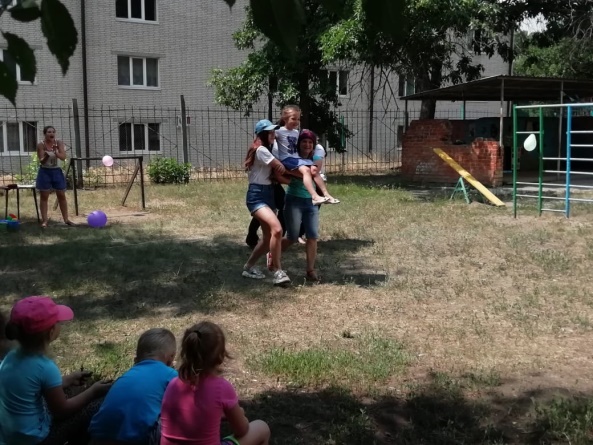 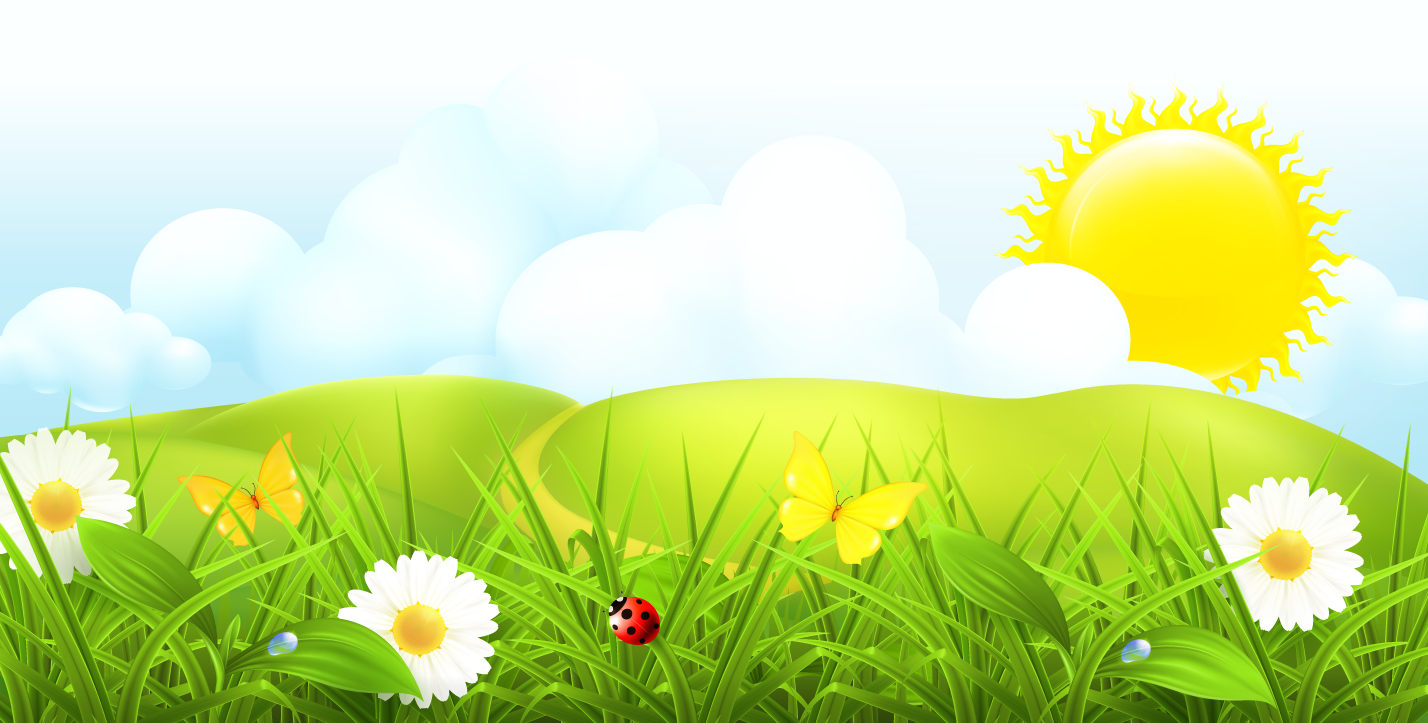 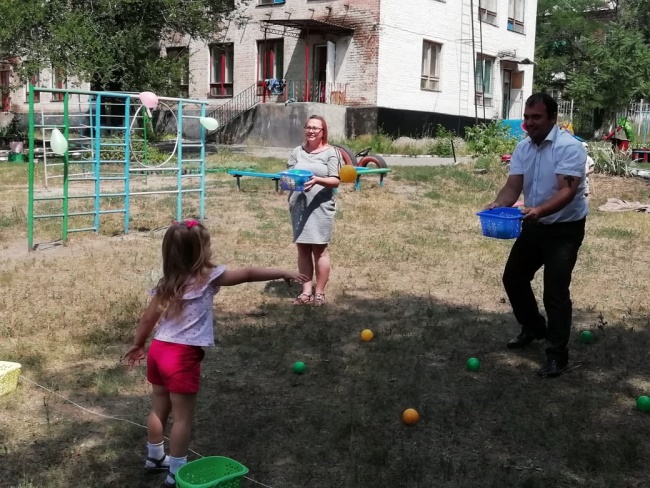 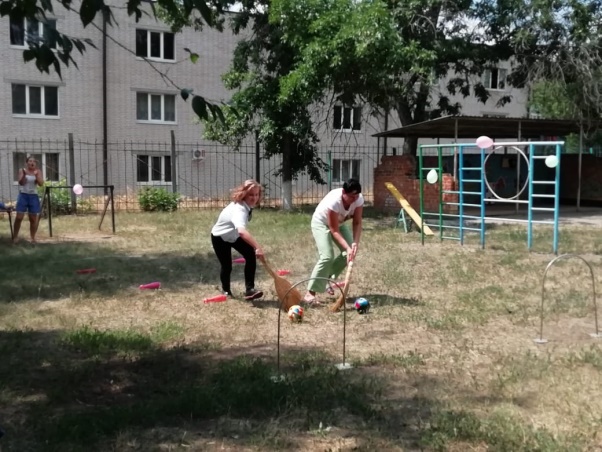 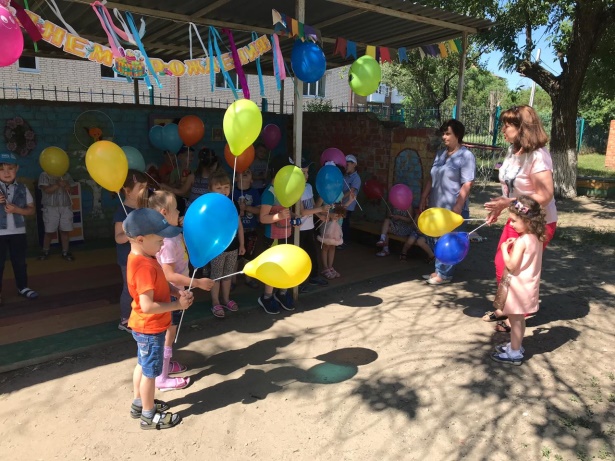 Развлечение 
«День    именинника»
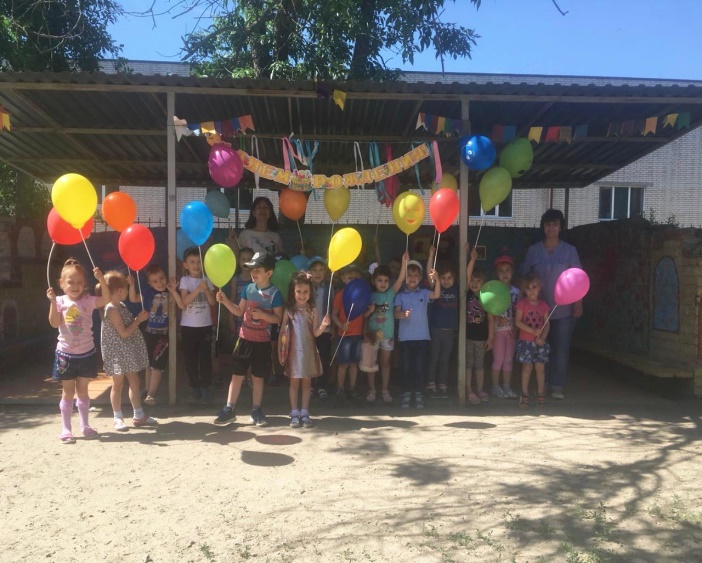 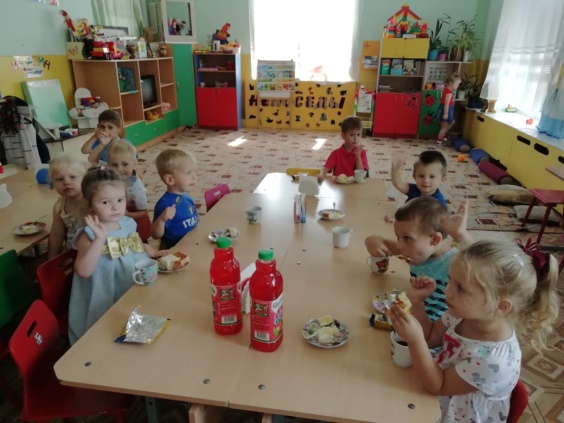 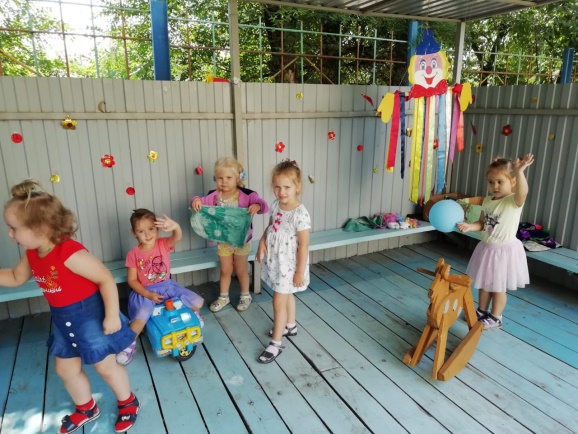 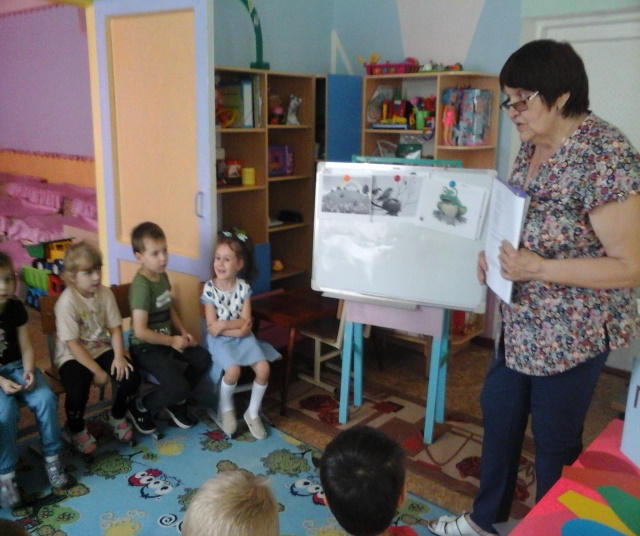 Экологический праздник «Мы защитим природу»
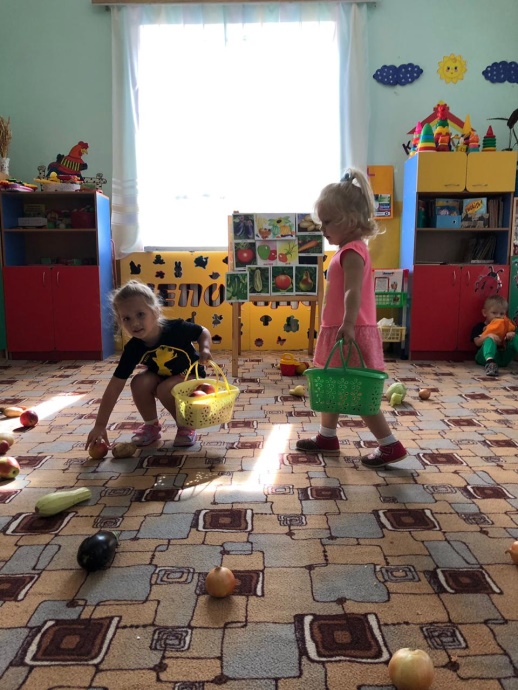 Развлечение 
«Здравствуй, милая картошка!»
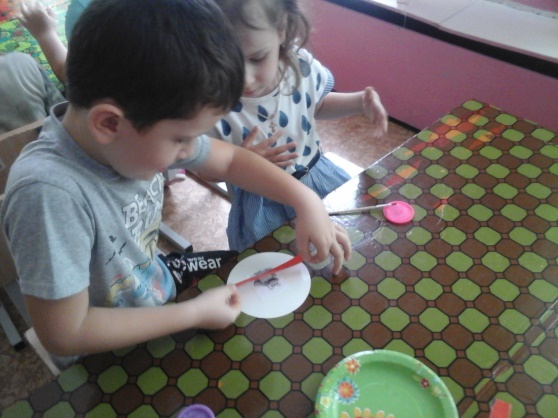 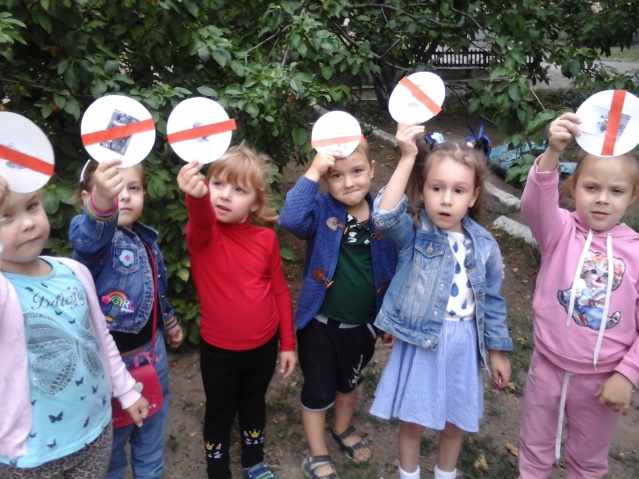 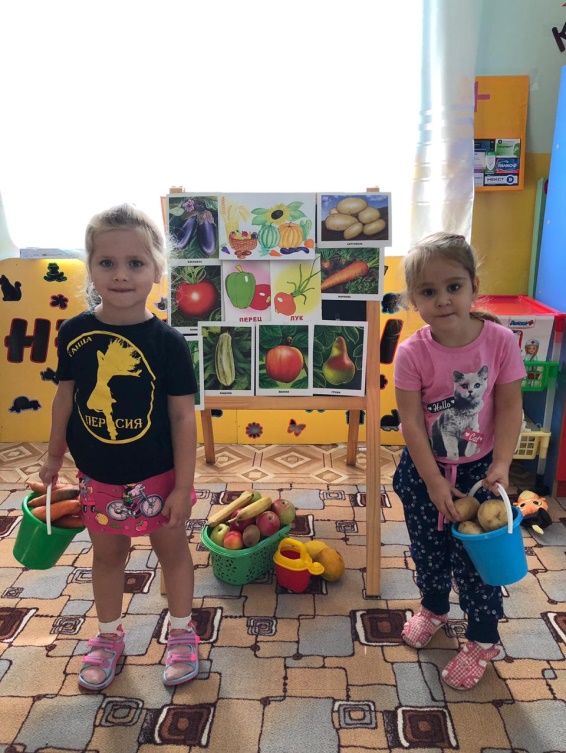 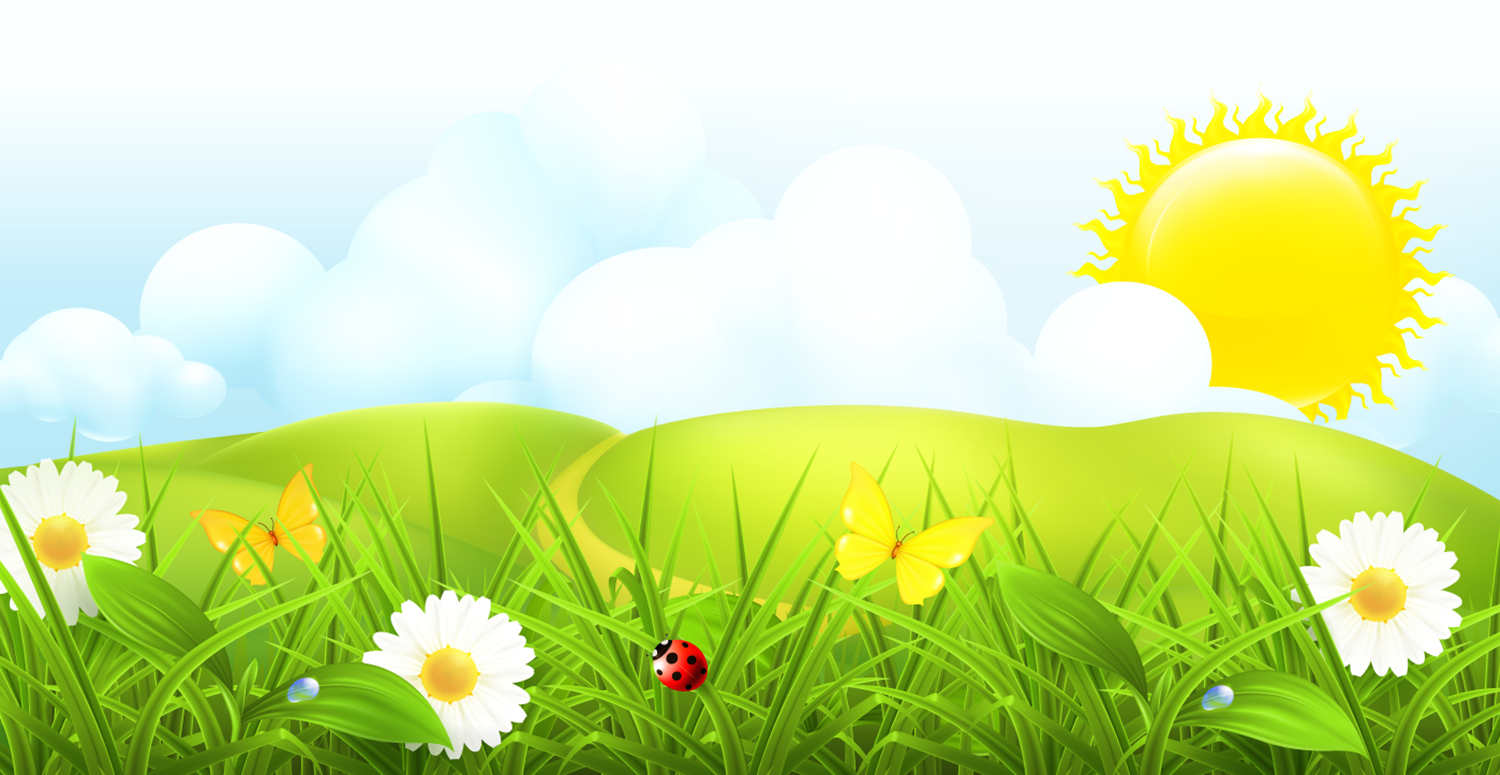 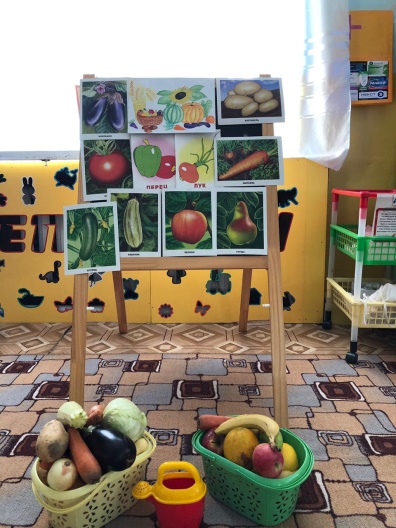 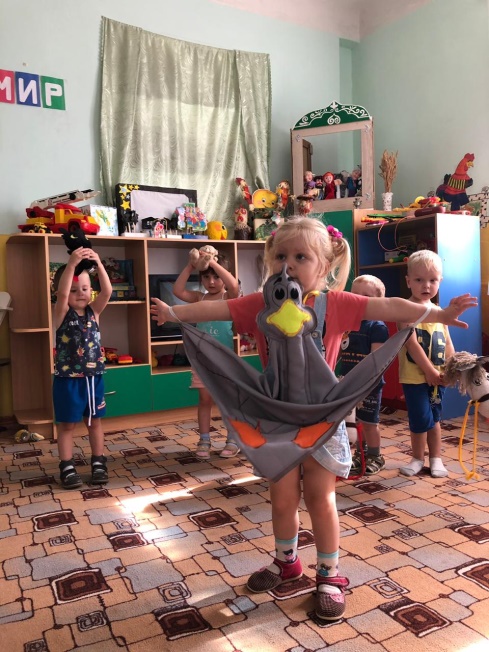 Развлечение 
«Моя любимая игрушка»
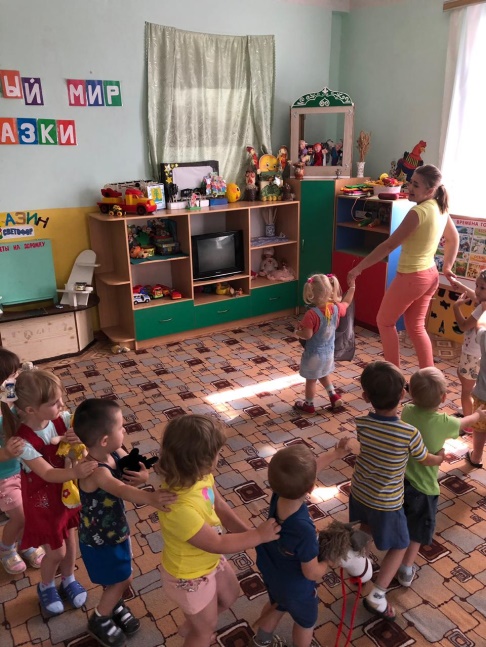 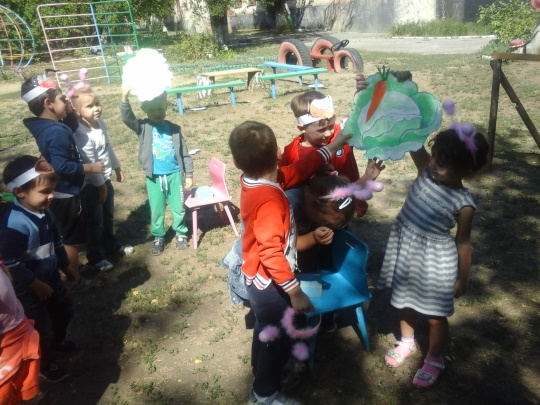 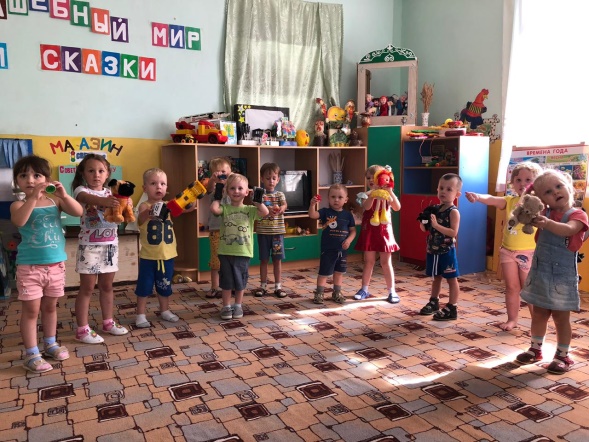 Развлечение 
«Мы - экспериментаторы»
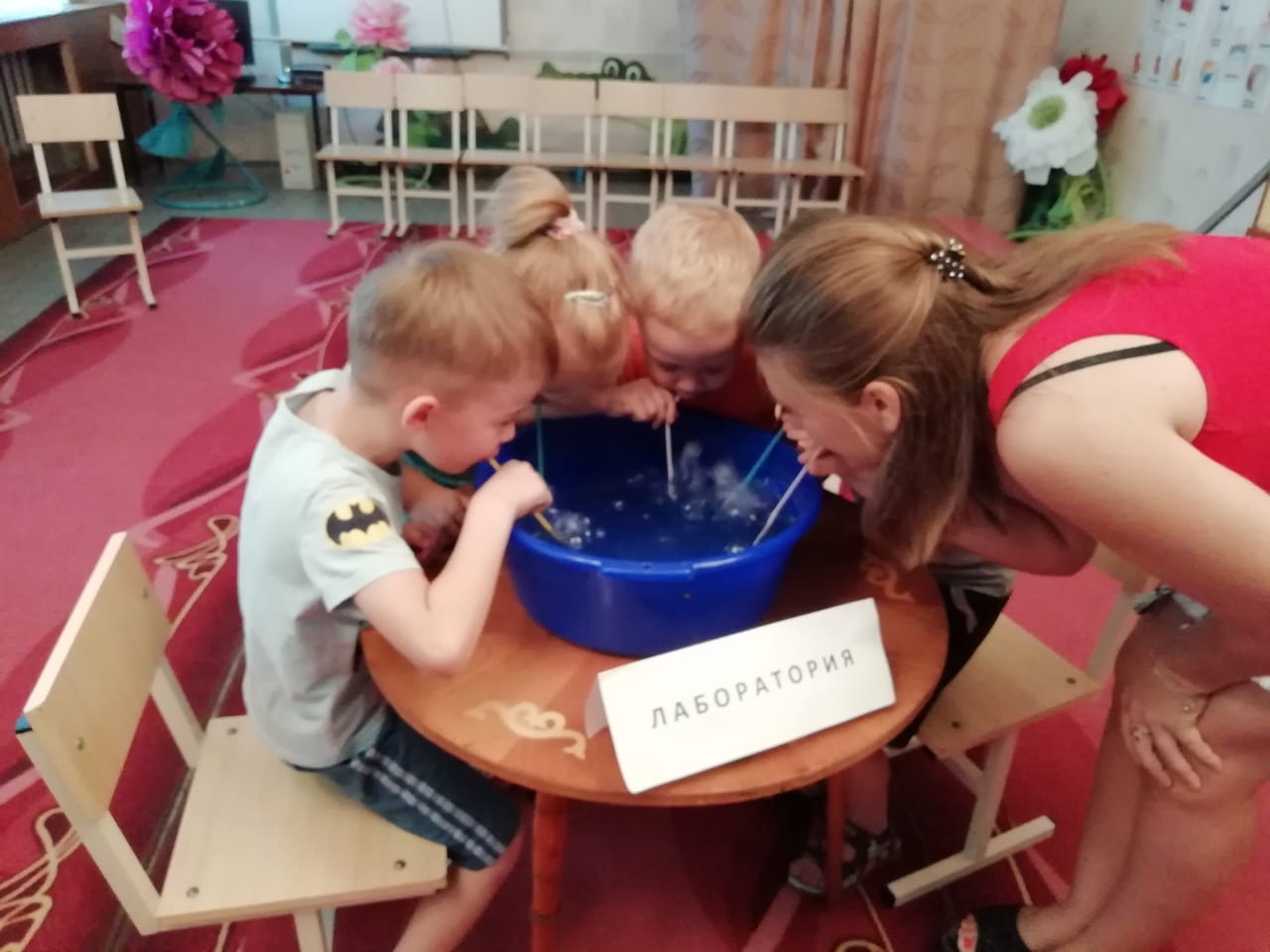 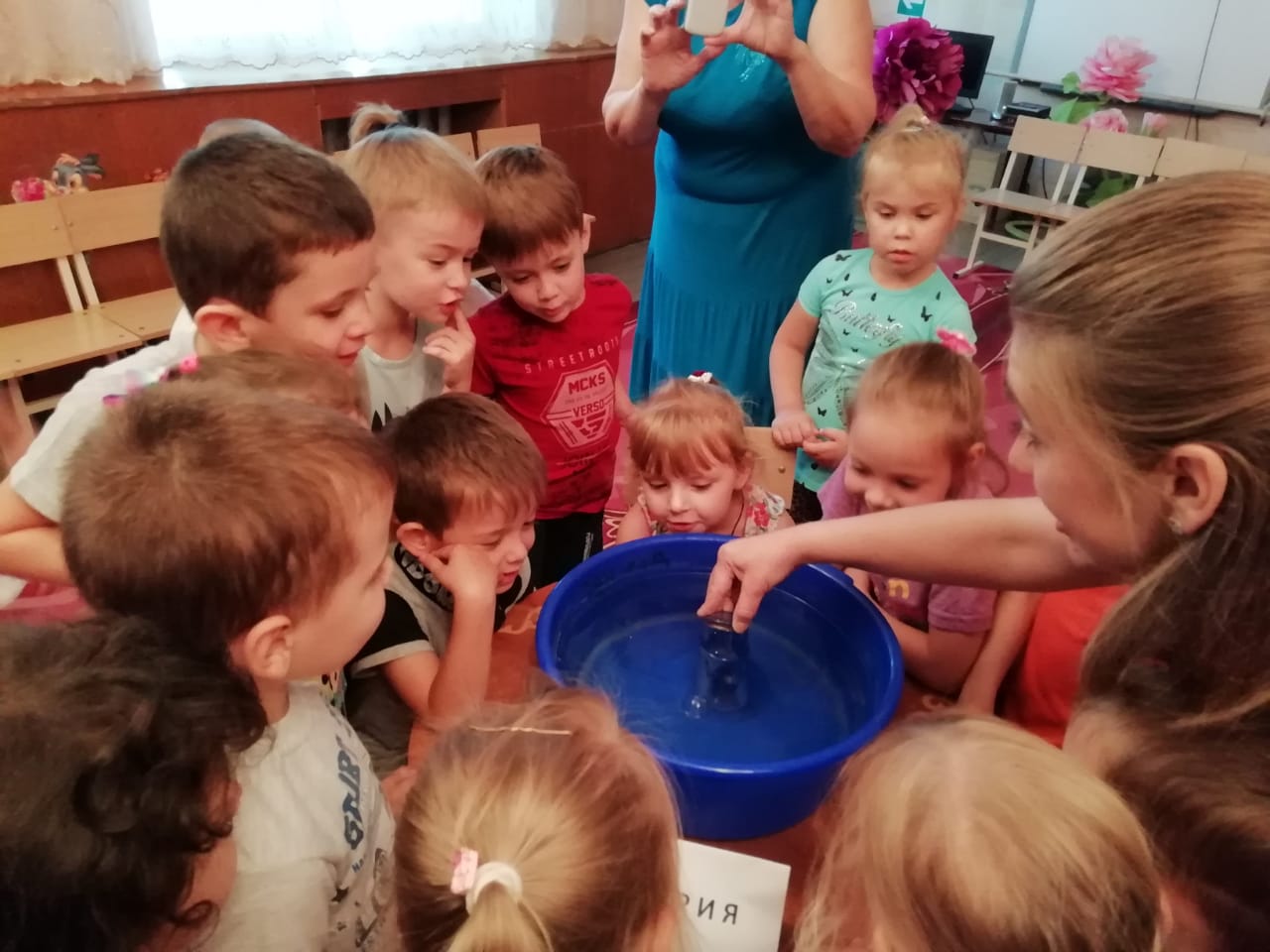 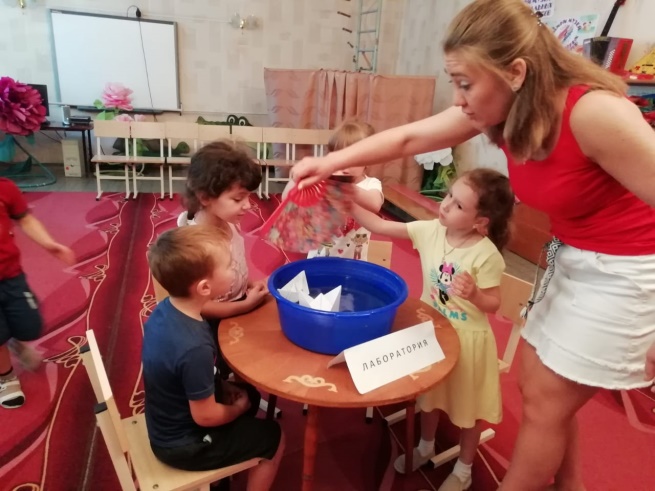 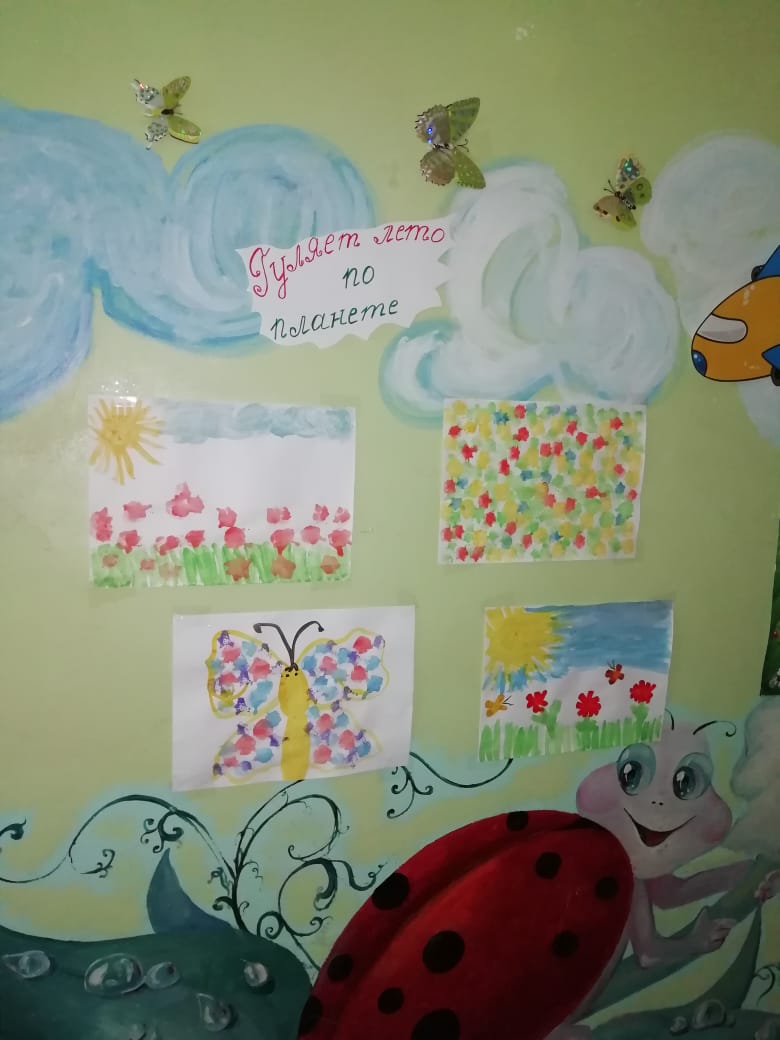 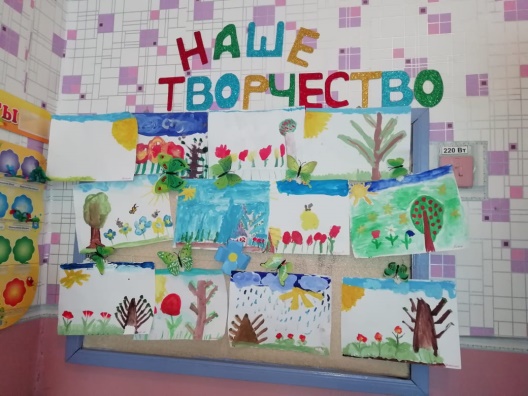 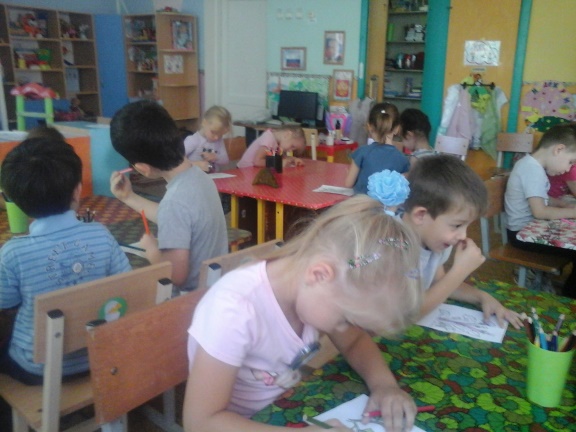 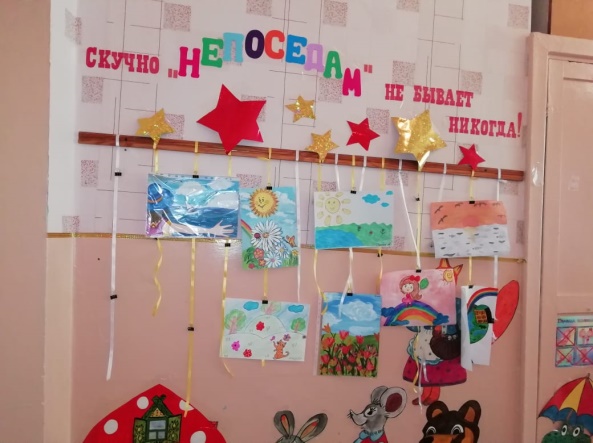 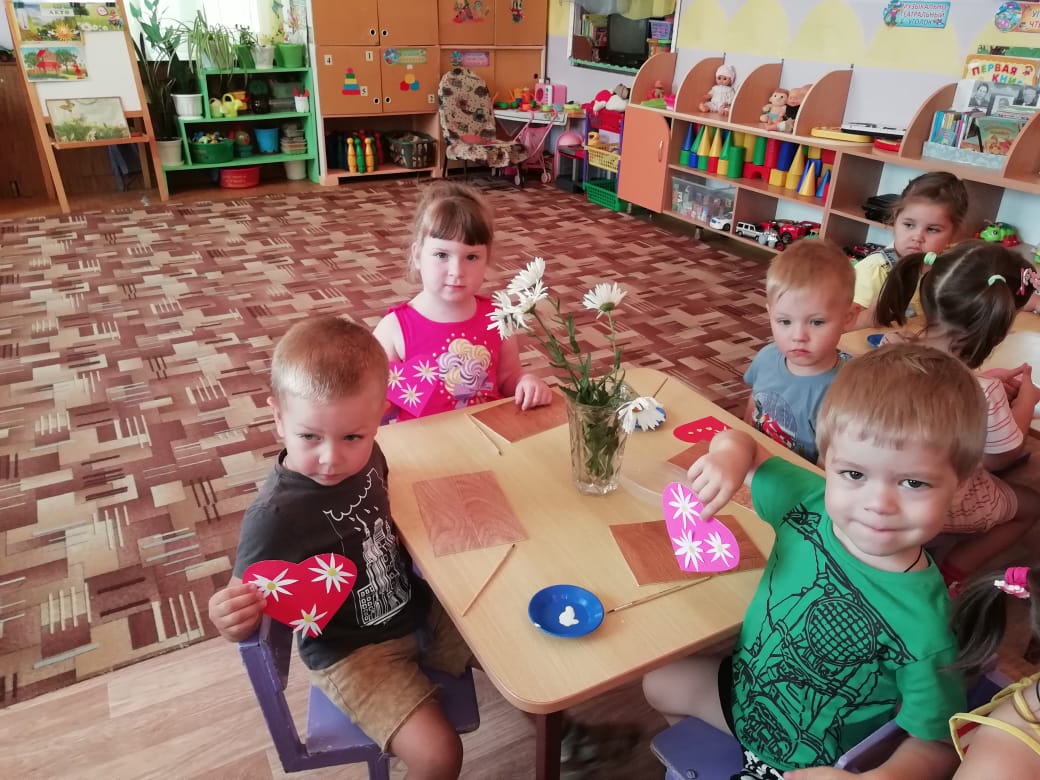 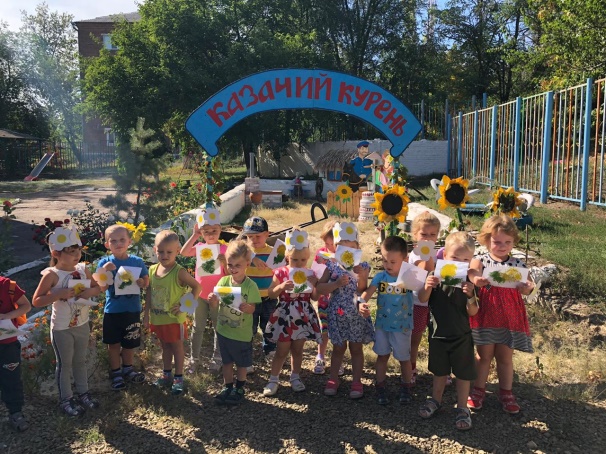 Выставка 
«Гуляет лето по планете»
Прогулка на луг "От заката до рассвета по лугам гуляет лето"
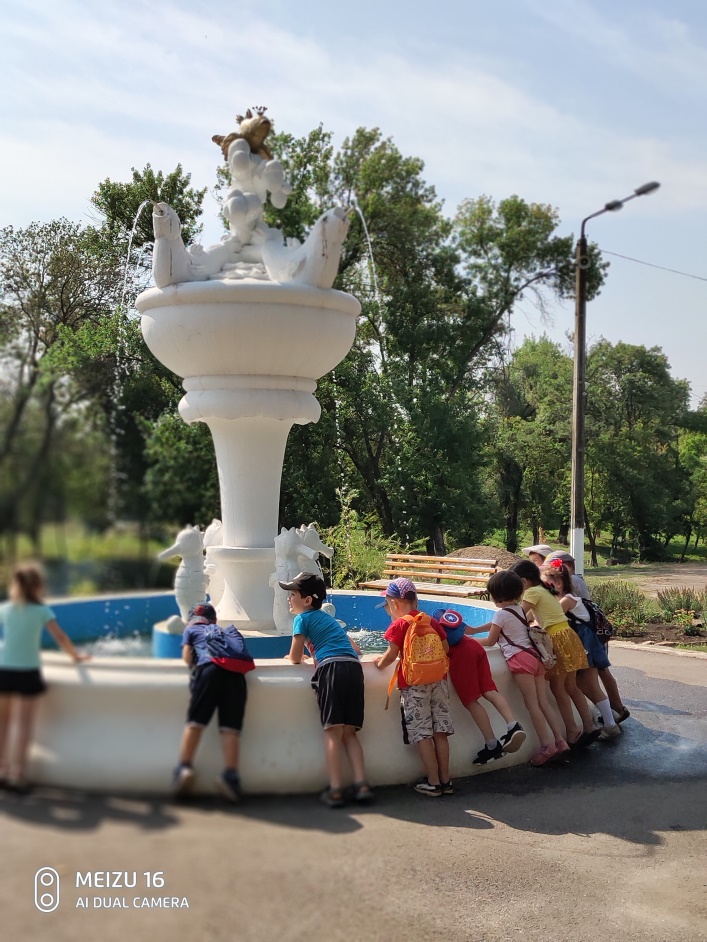 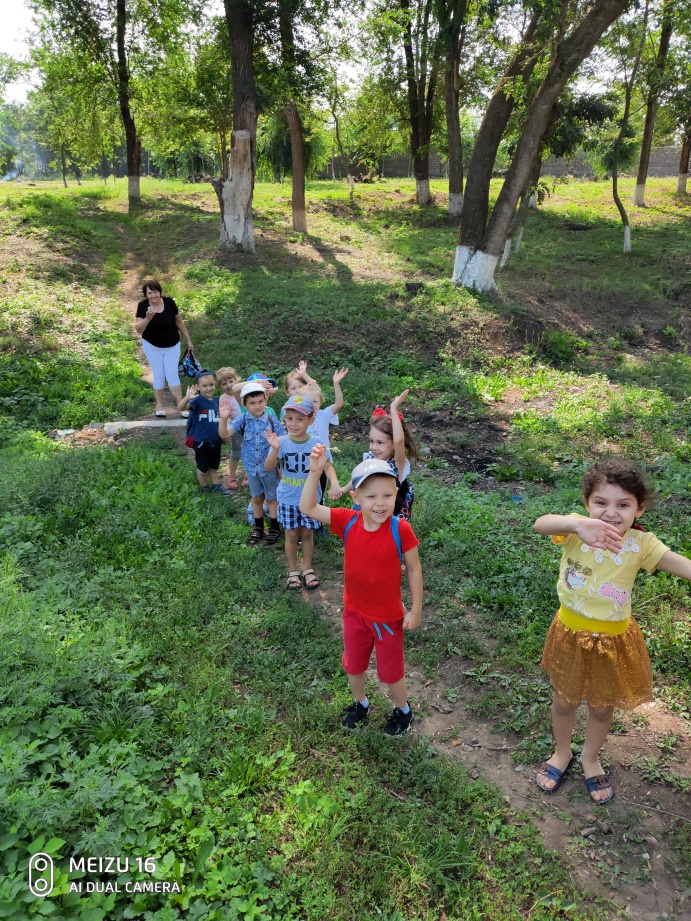 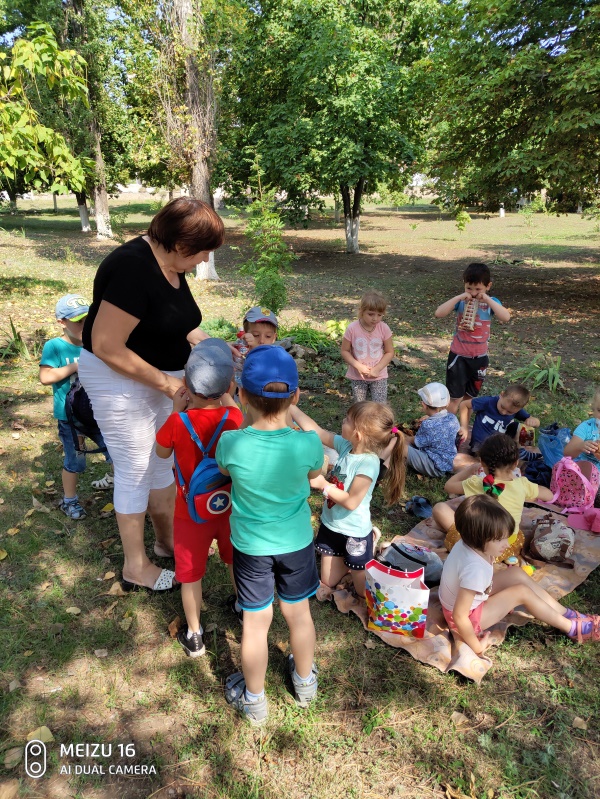 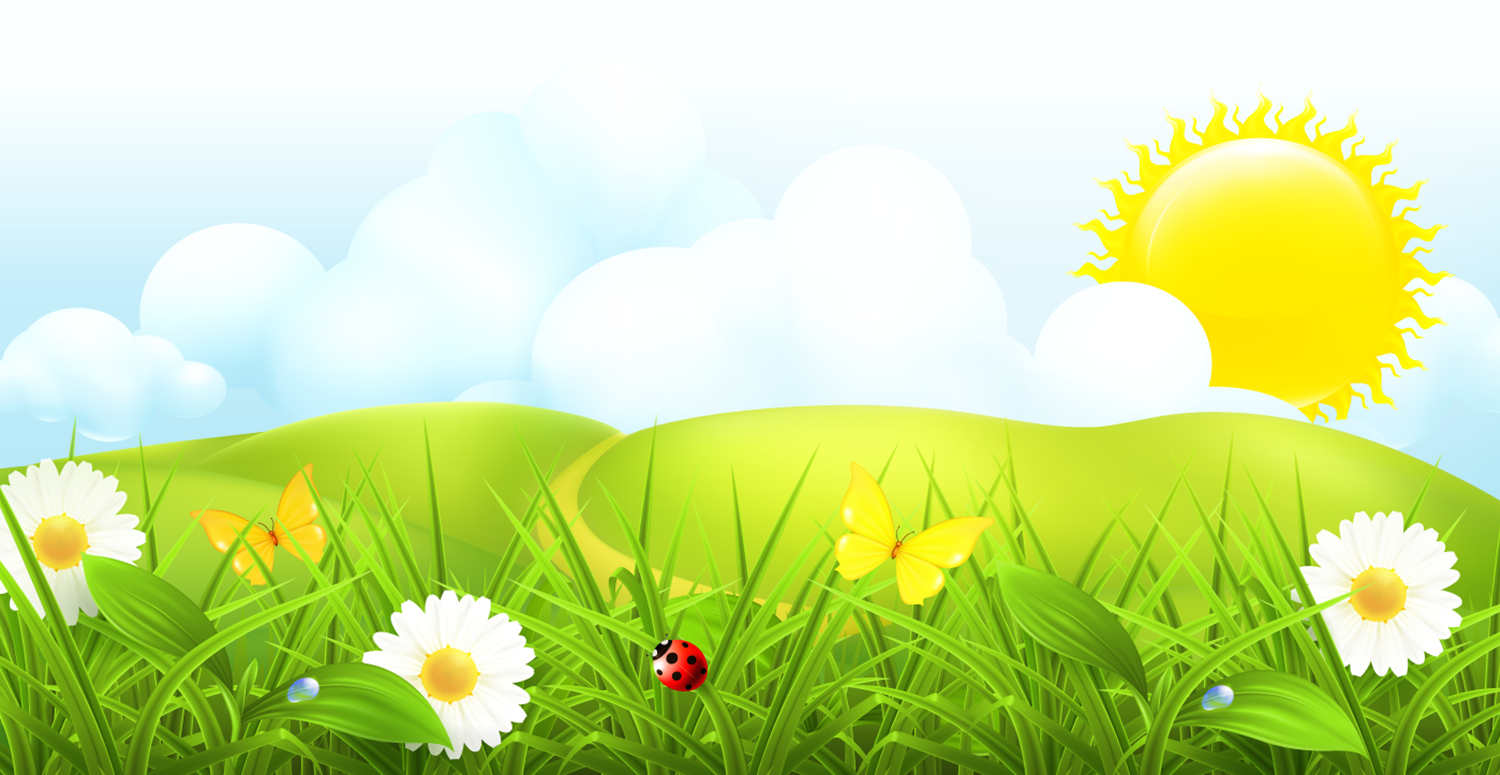 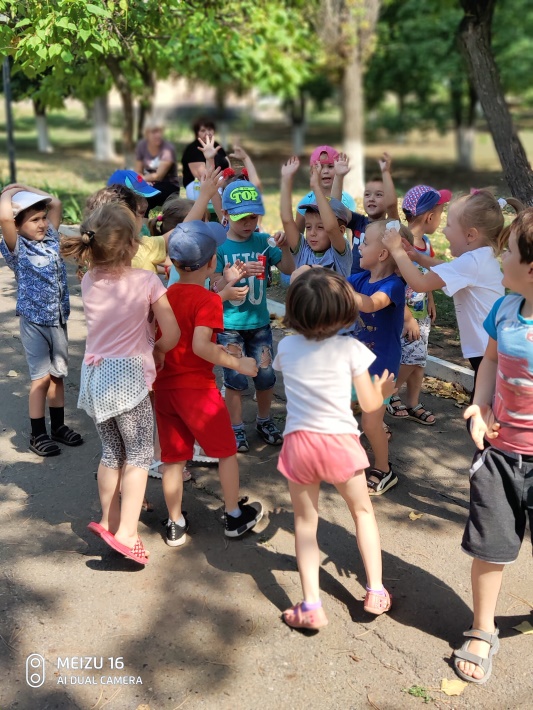 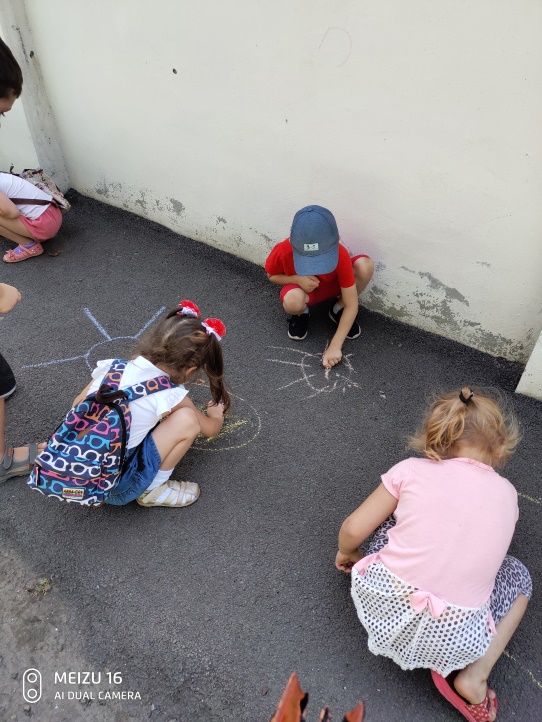 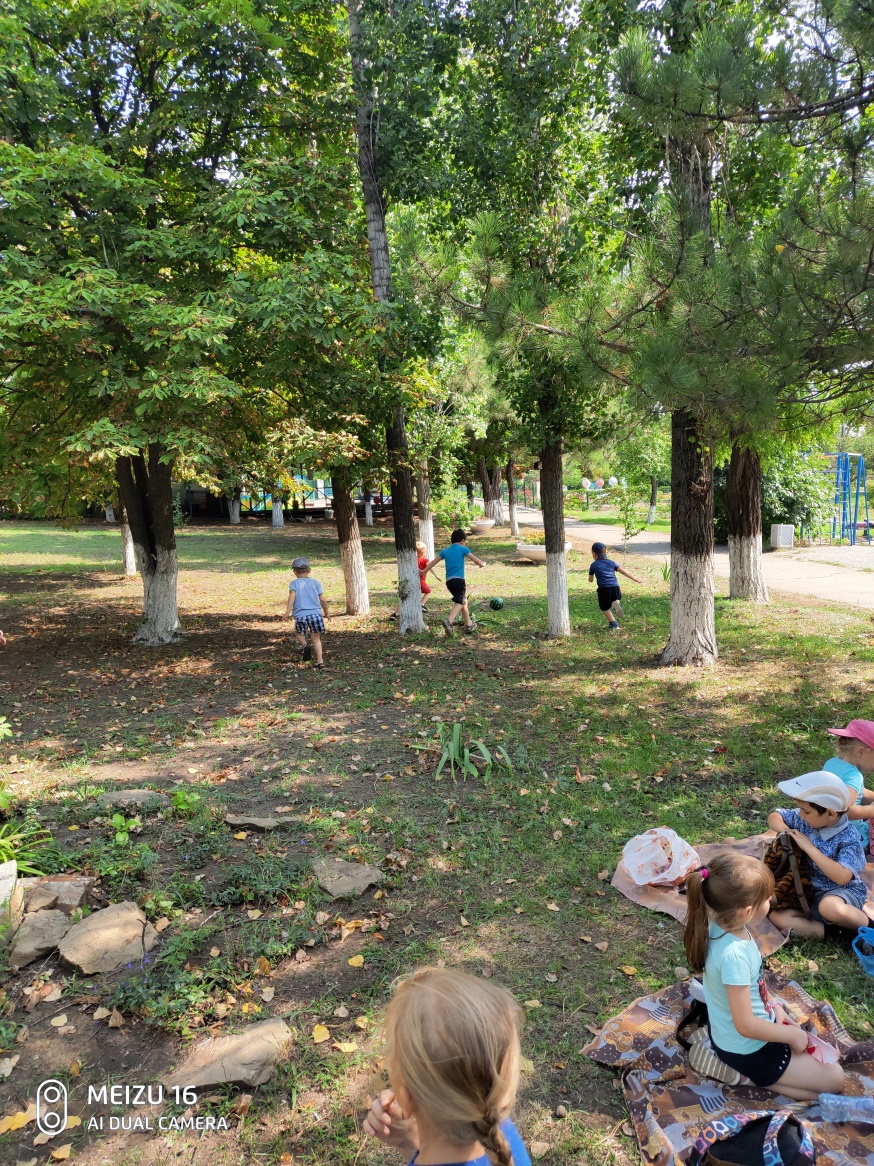 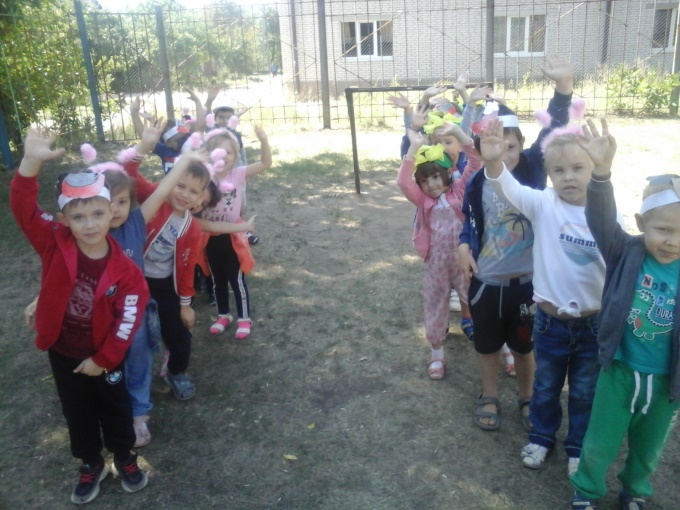 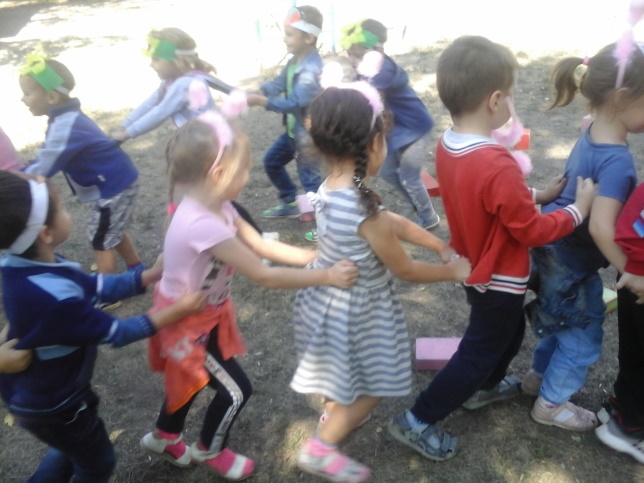 До  свидания ,  Лето!
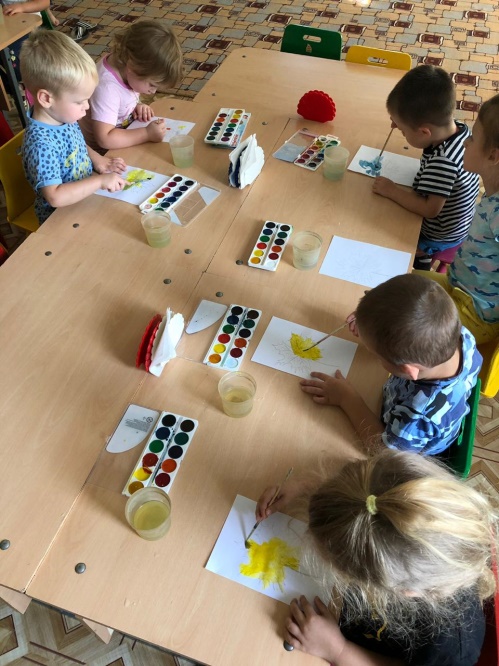 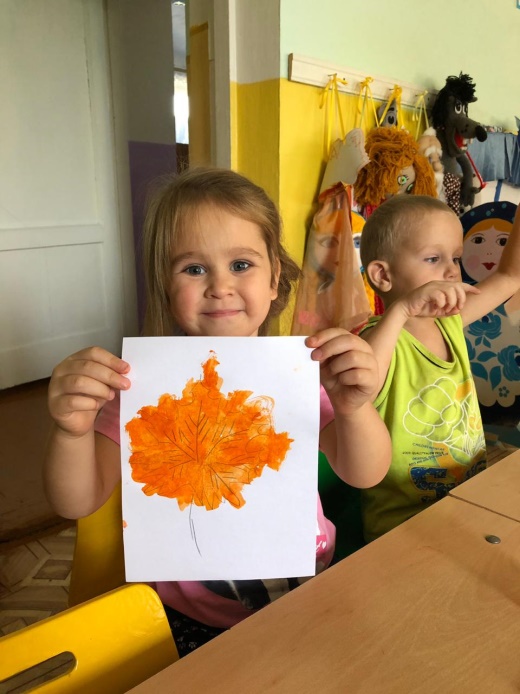 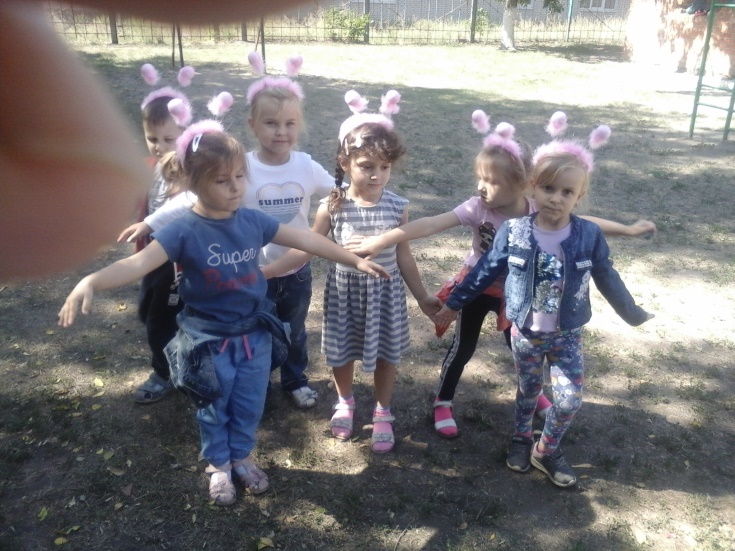